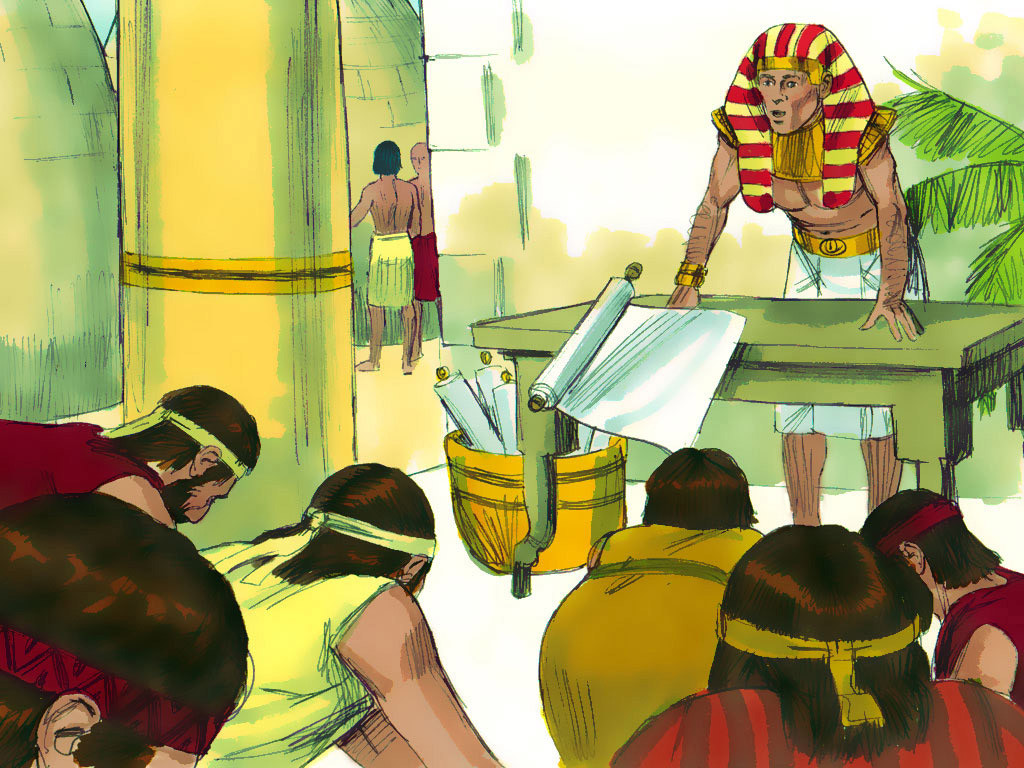 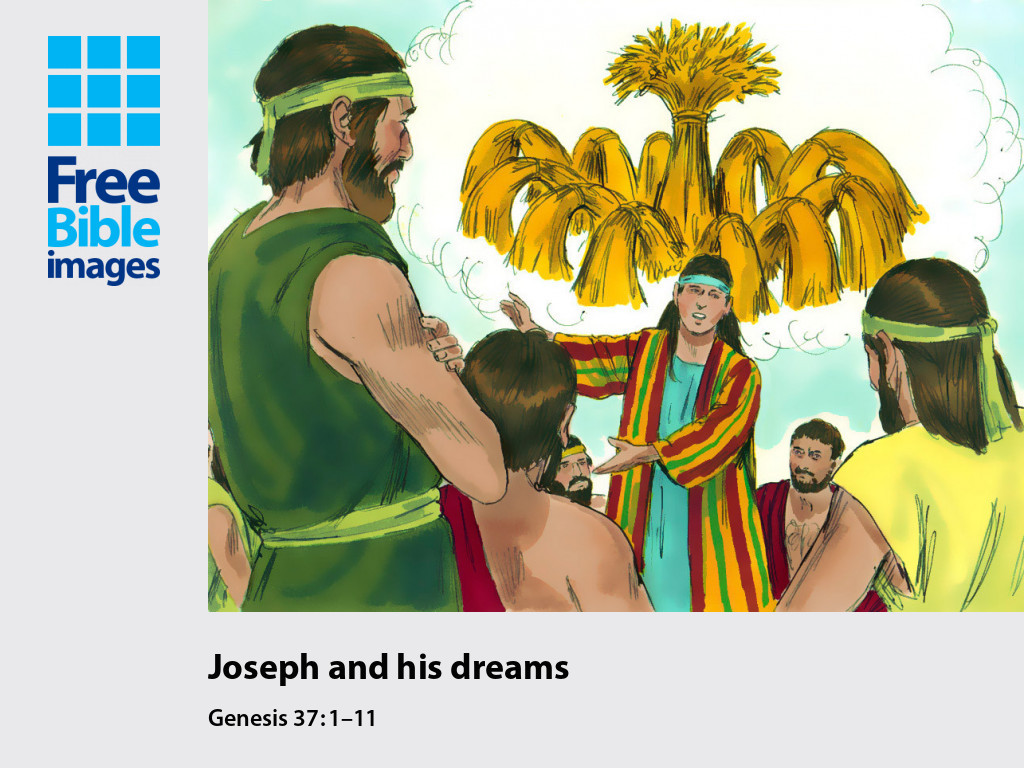 JOSEPH - 4
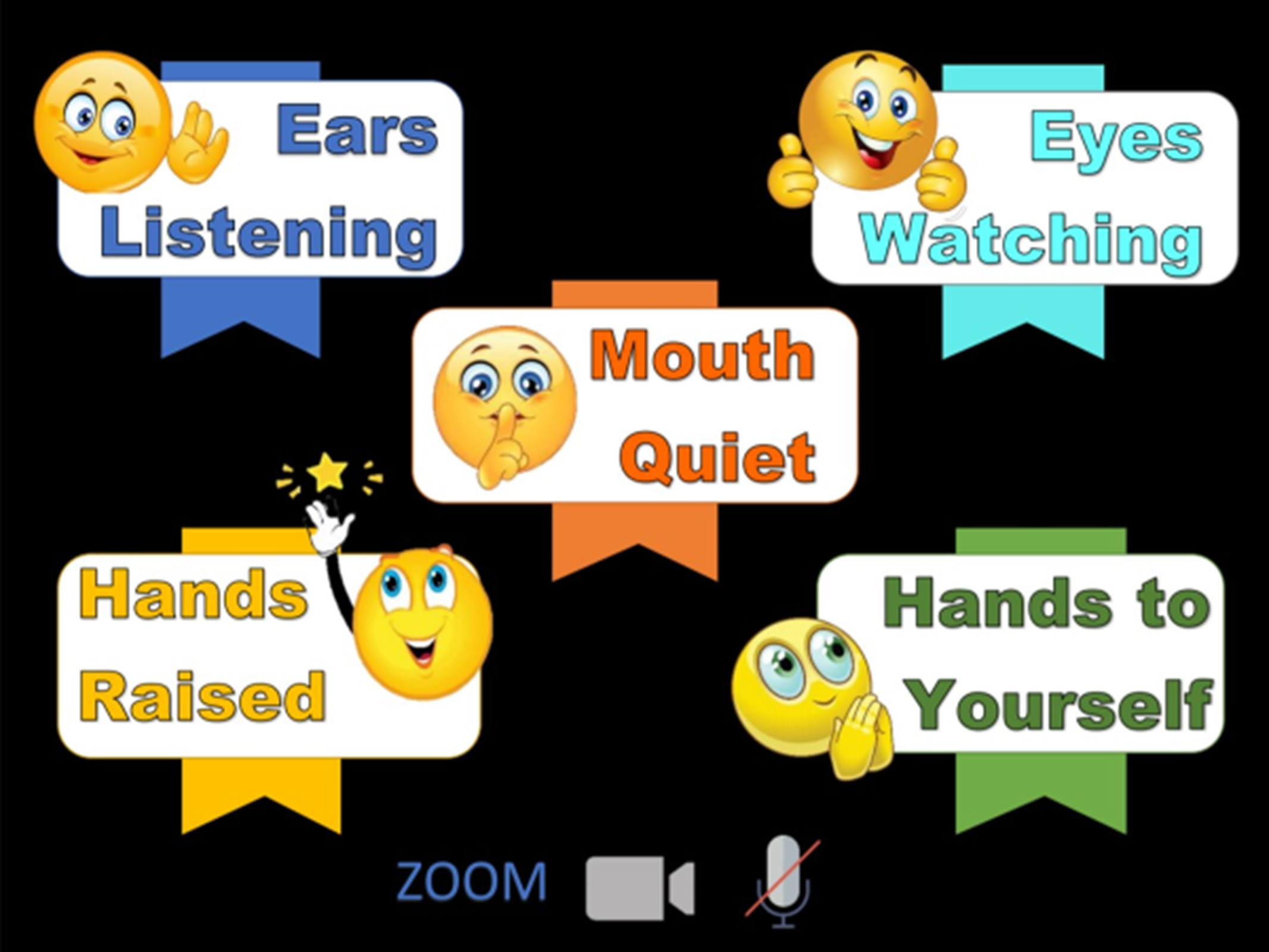 [Speaker Notes: Rule Chart]
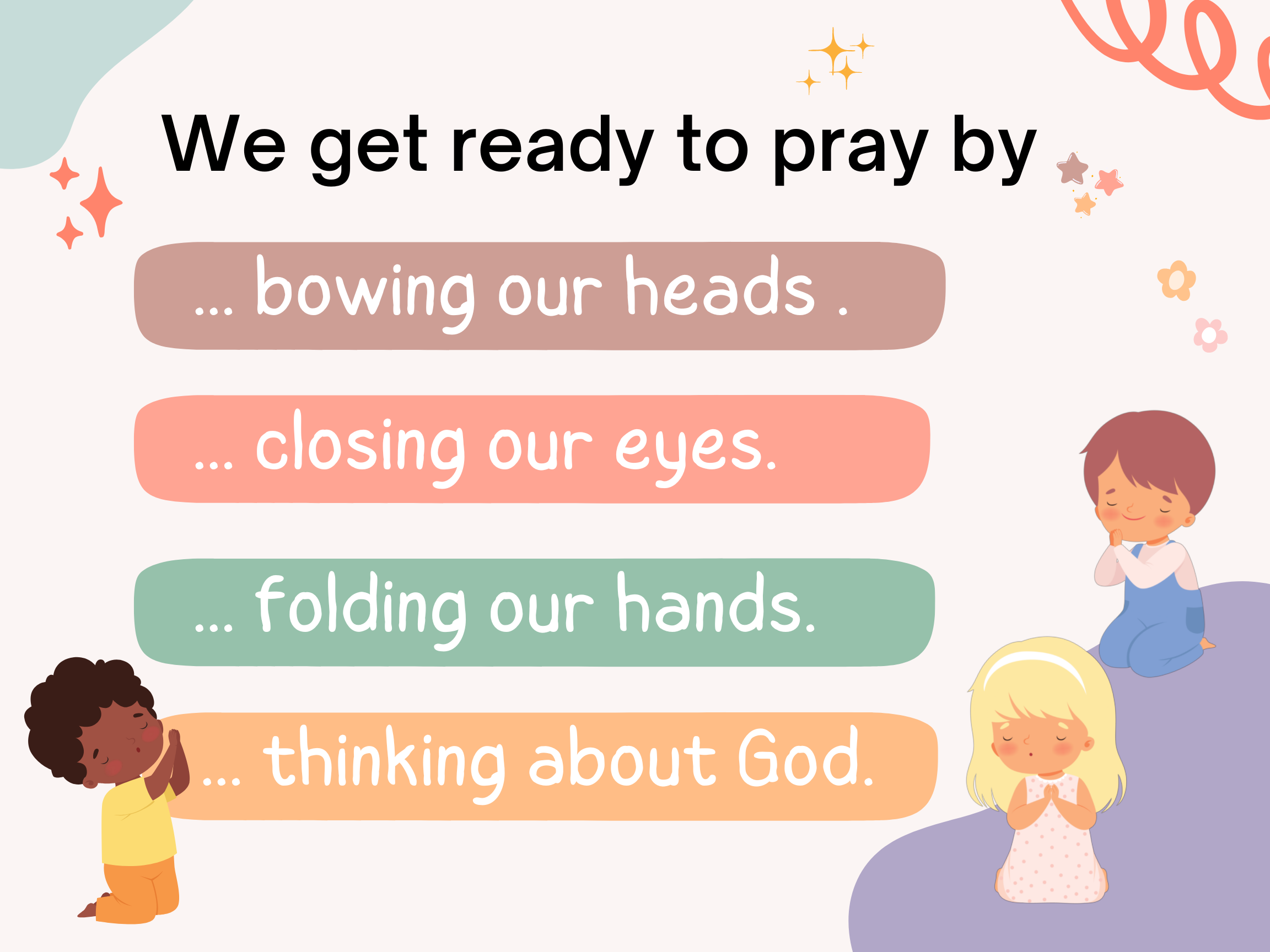 [Speaker Notes: When we get ready to pray…]
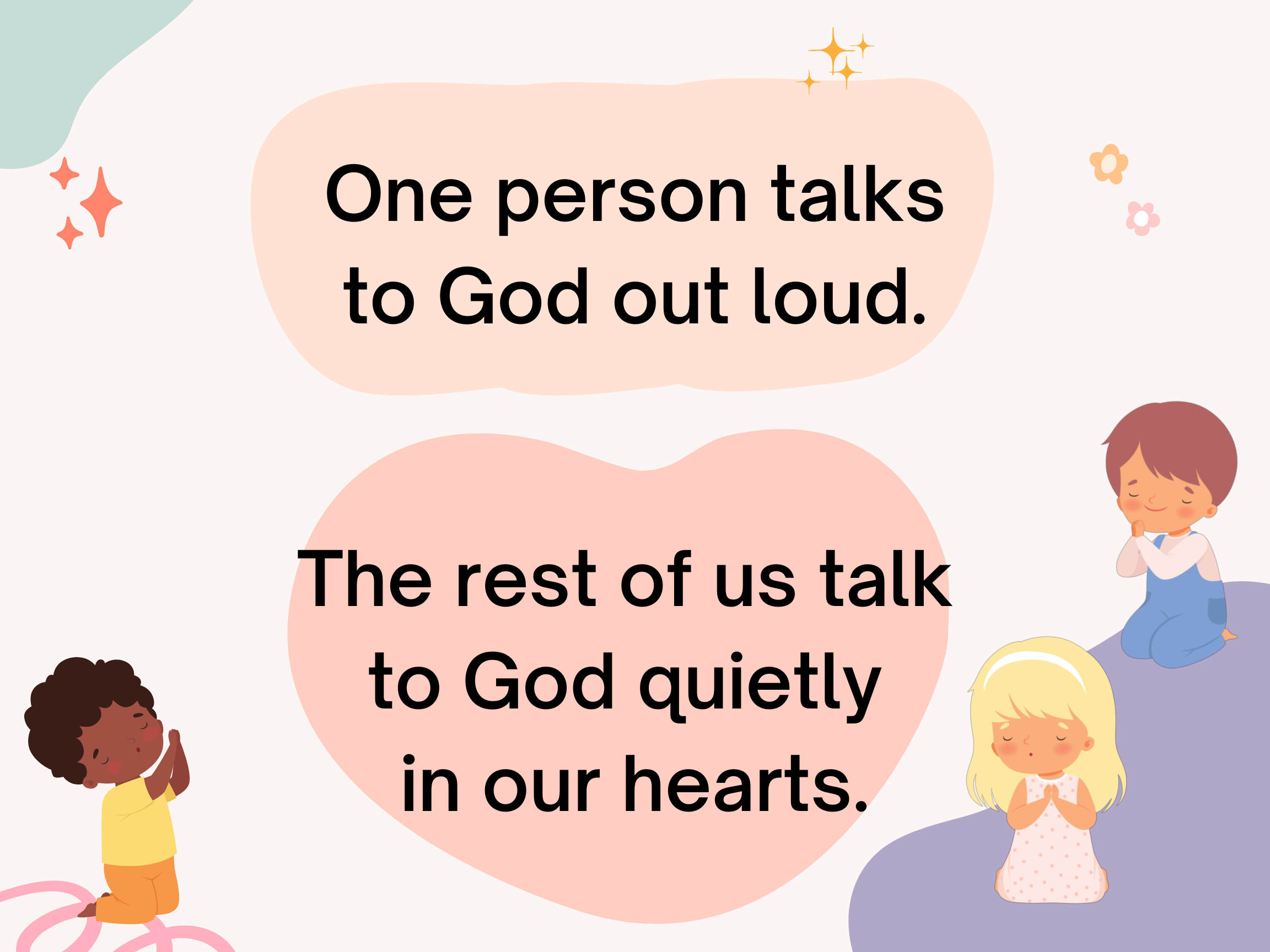 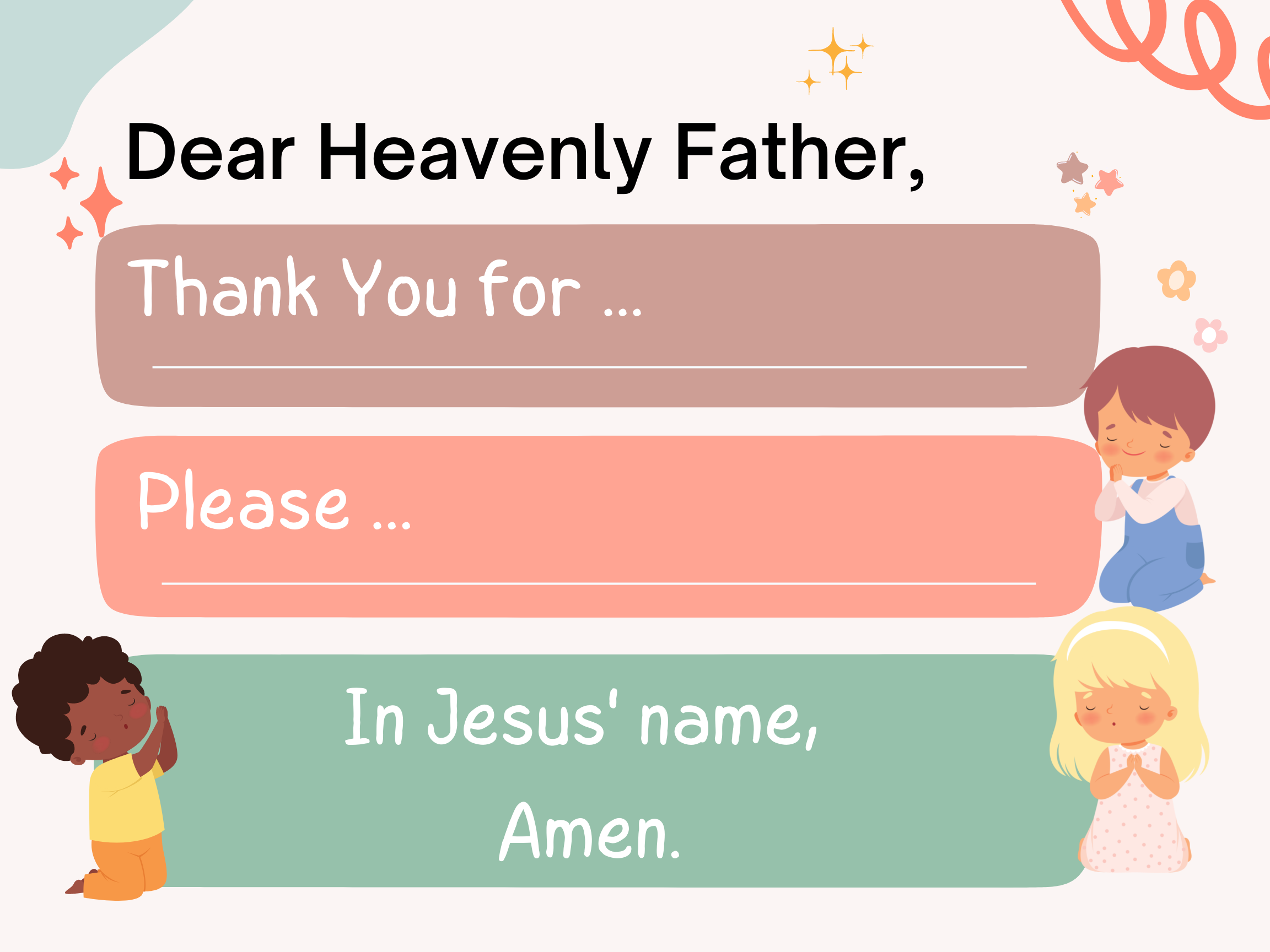 [Speaker Notes: Prayer Pattern]
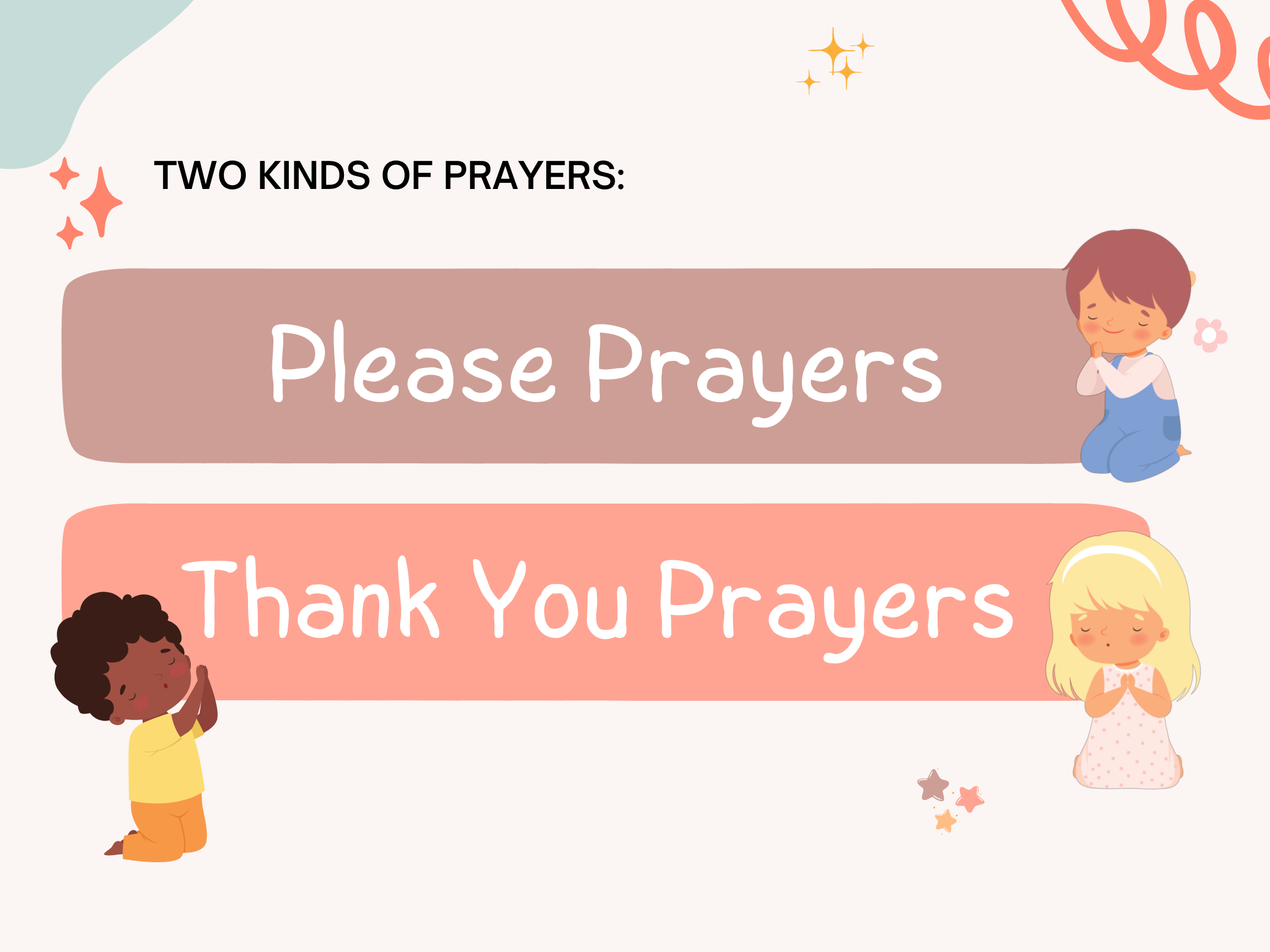 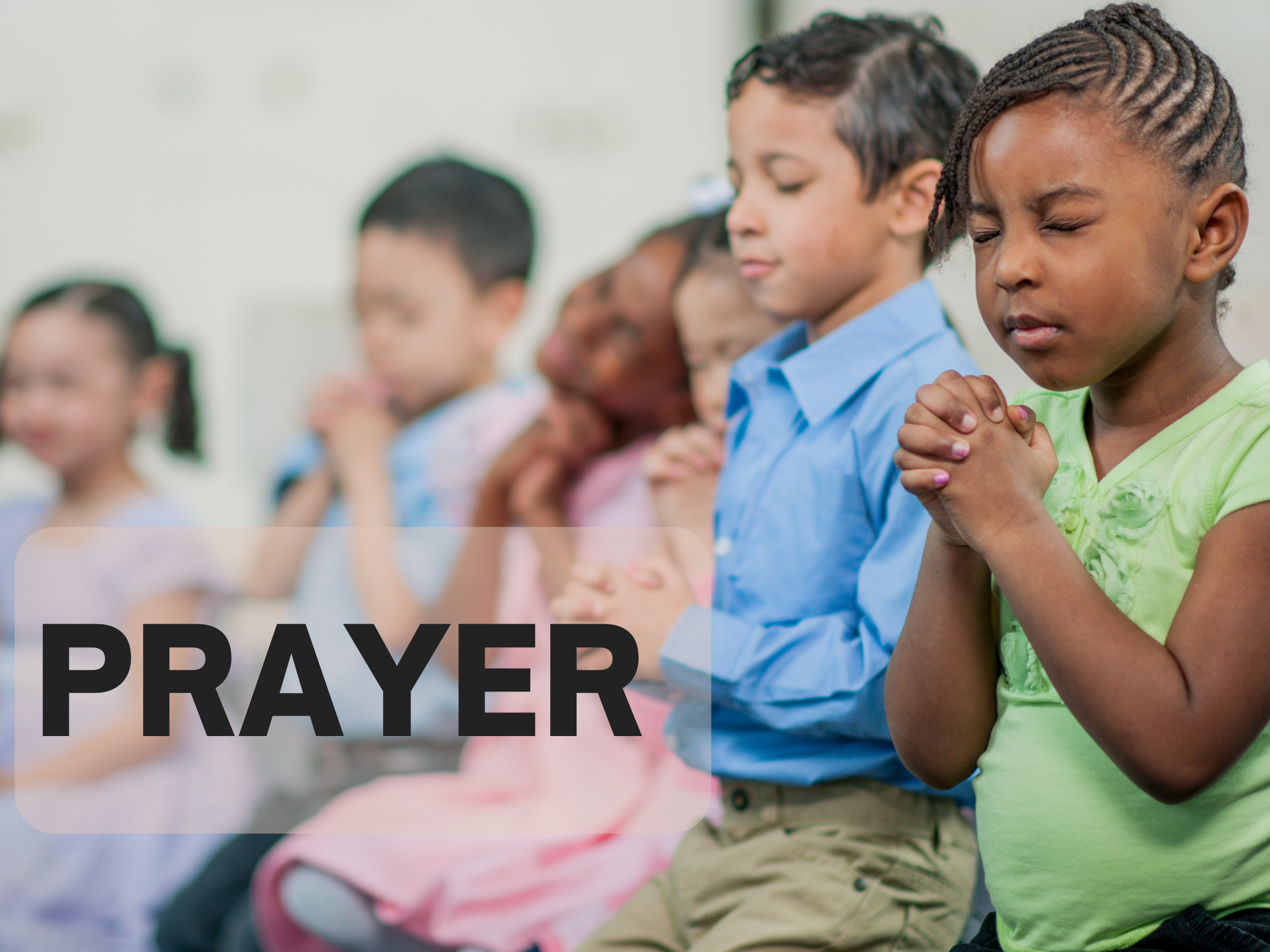 [Speaker Notes: Prayer]
[Speaker Notes: Song: Obey, Obey the Lord]
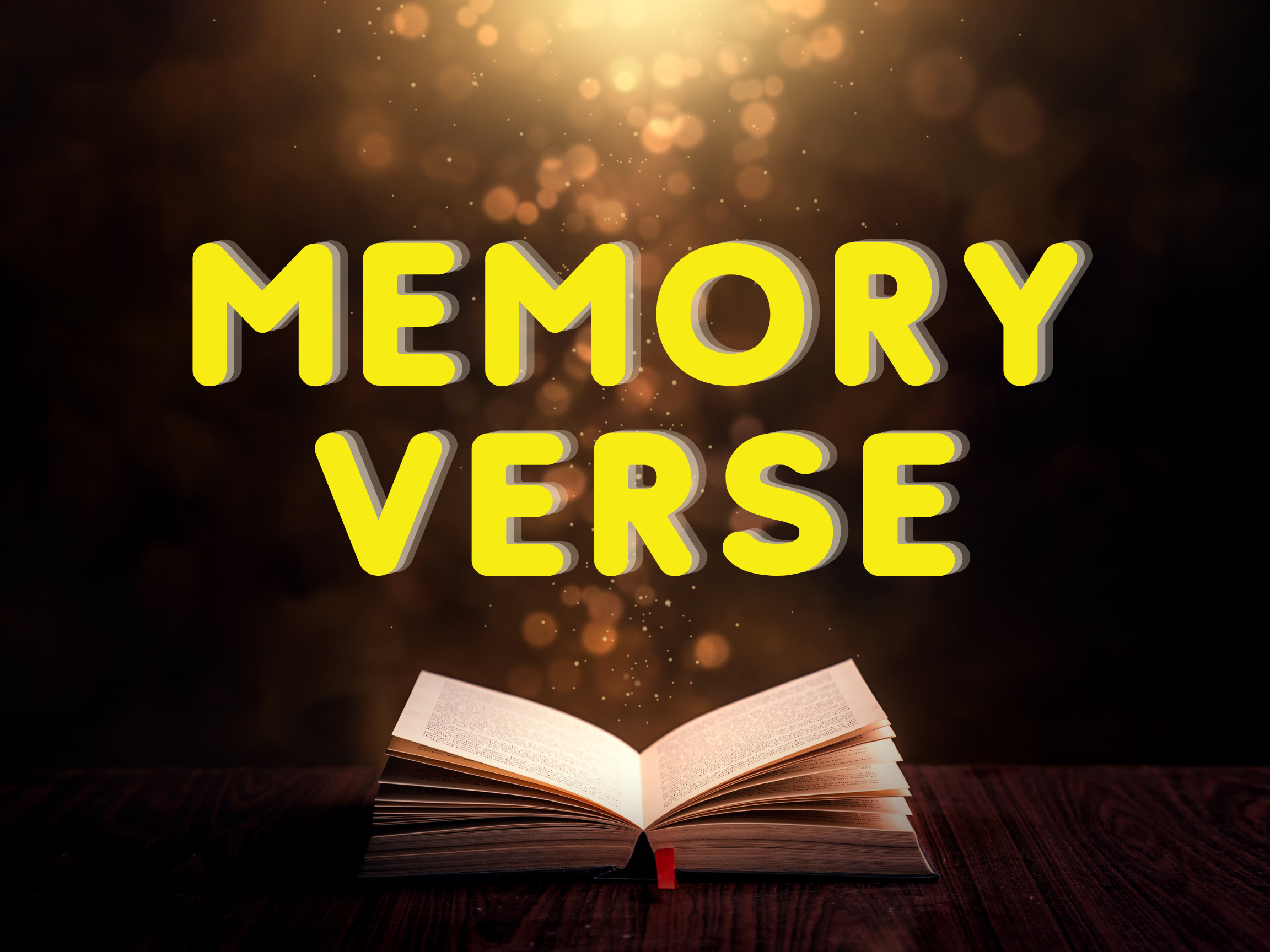 [Speaker Notes: Memory Verse]
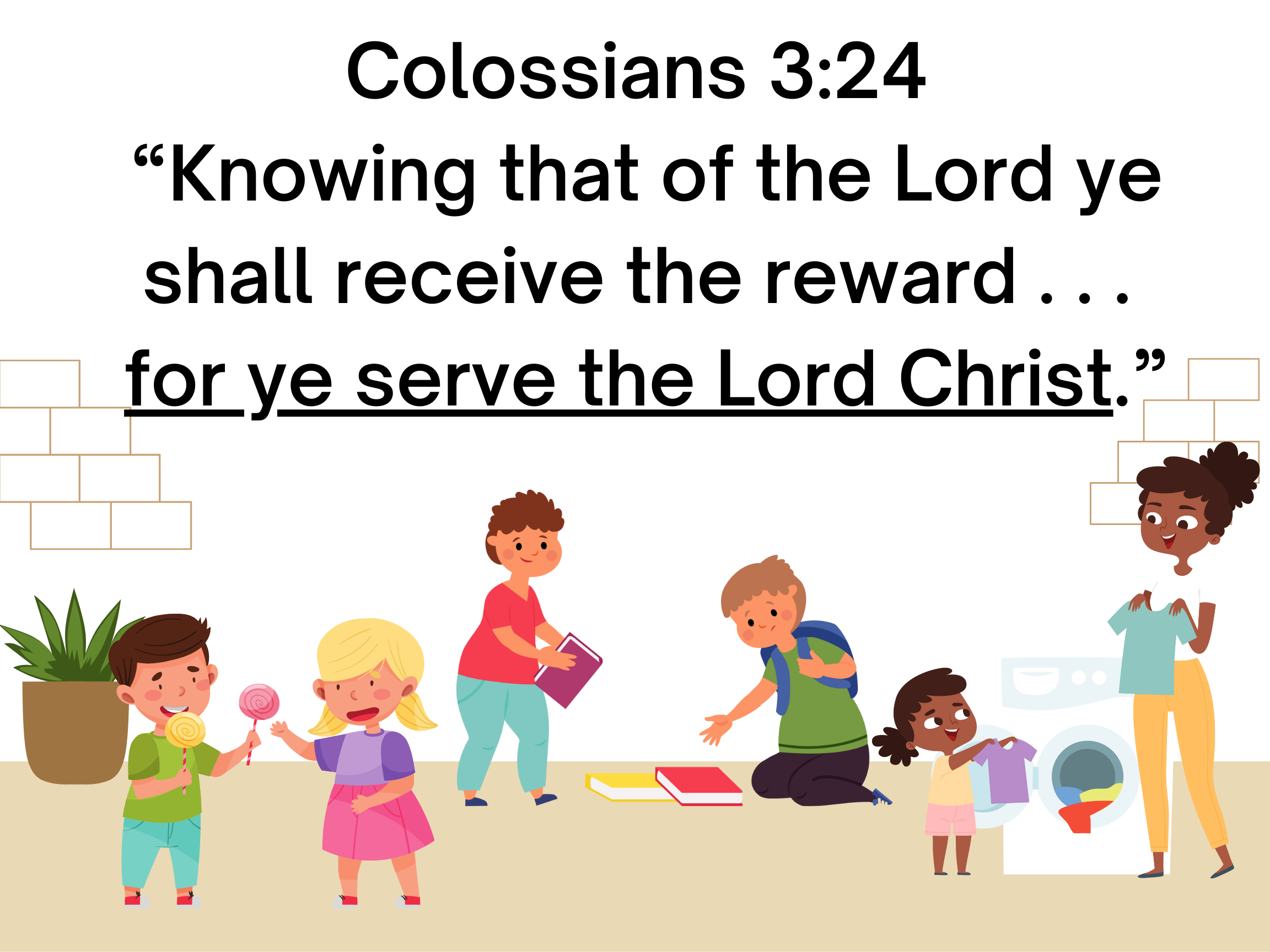 [Speaker Notes: Song]
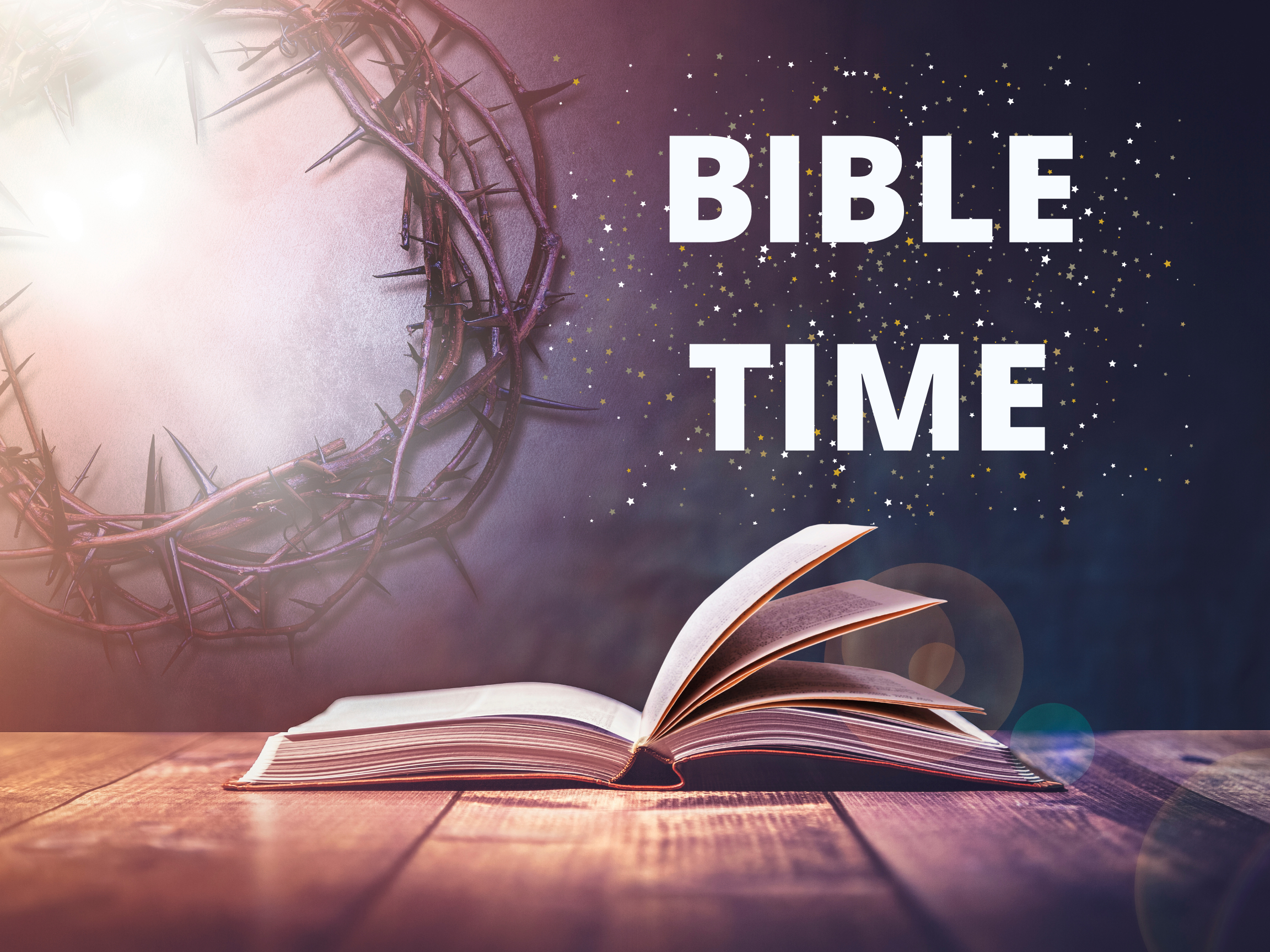 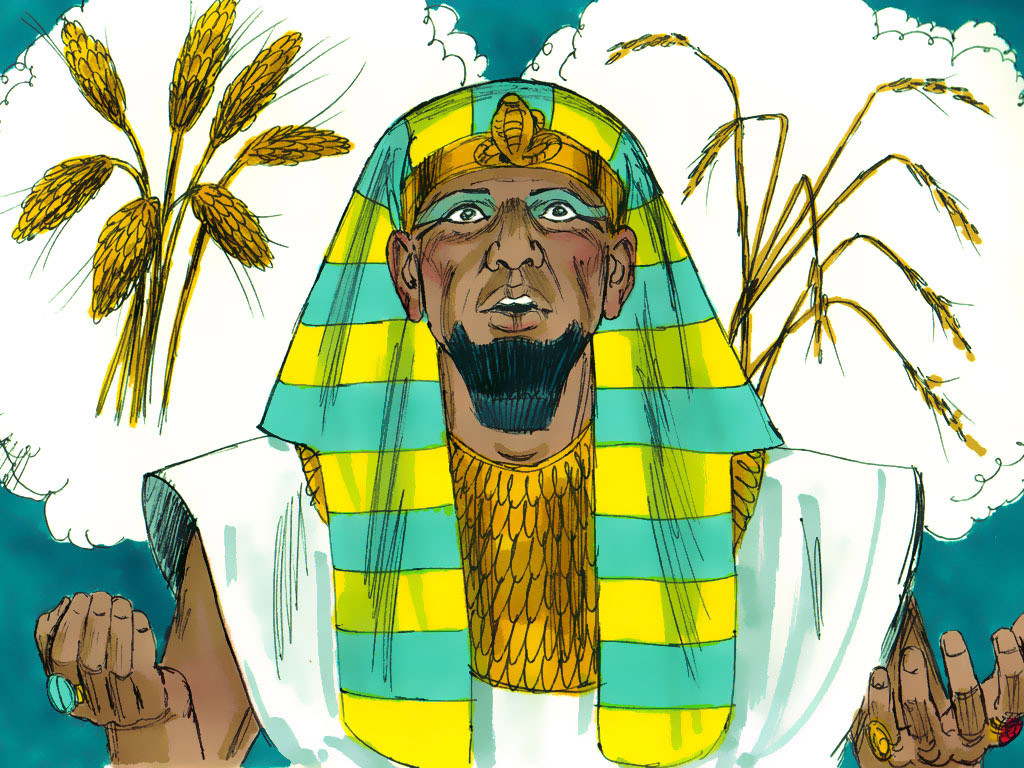 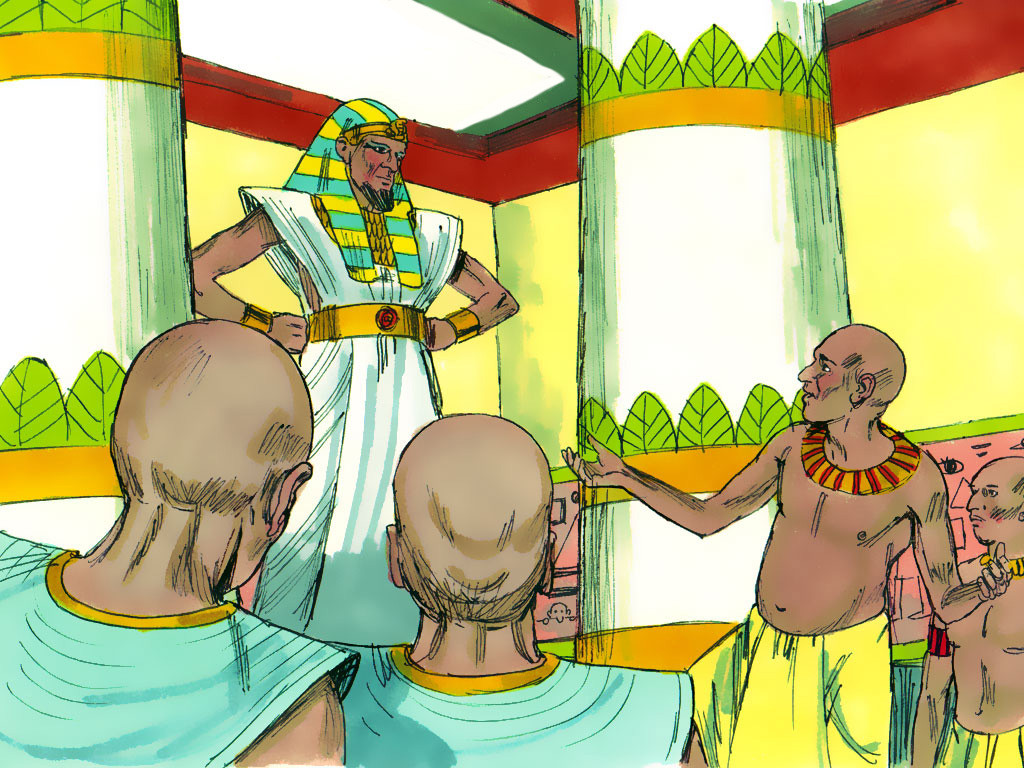 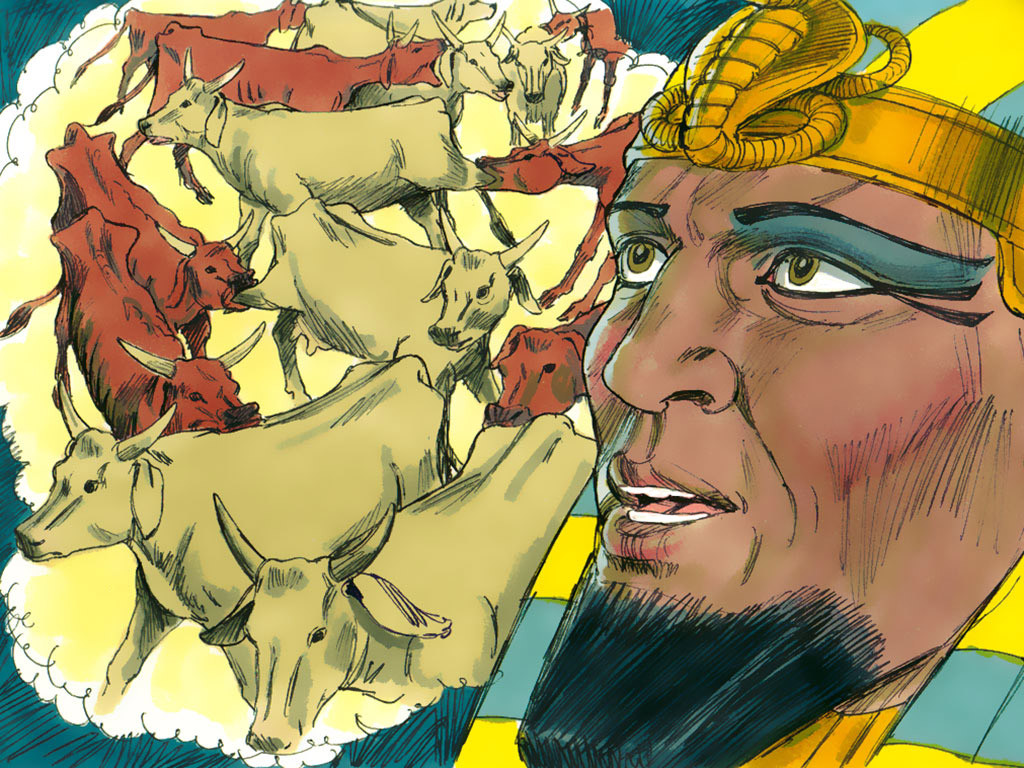 [Speaker Notes: 4-3]
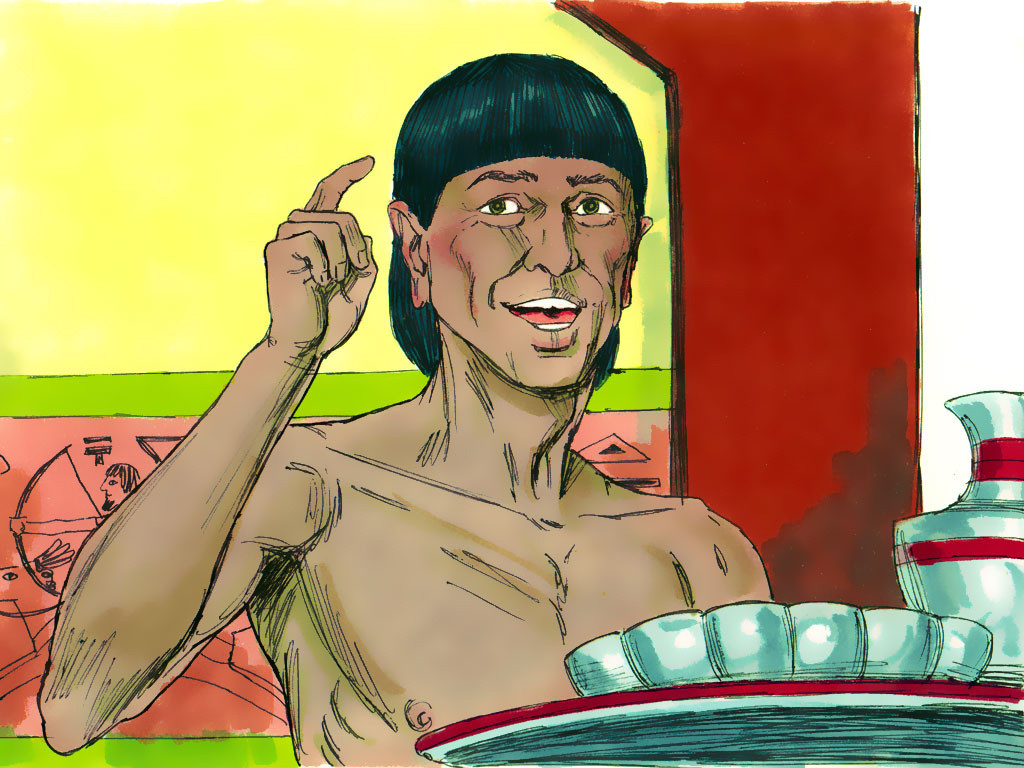 [Speaker Notes: 4-4]
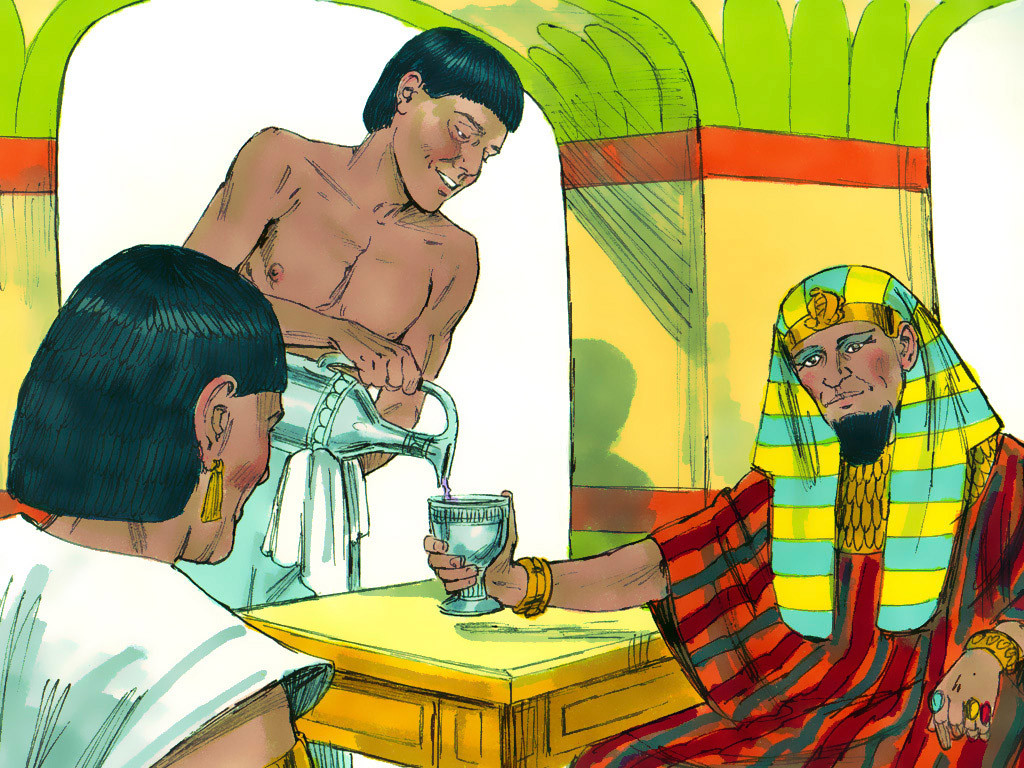 [Speaker Notes: 4-1]
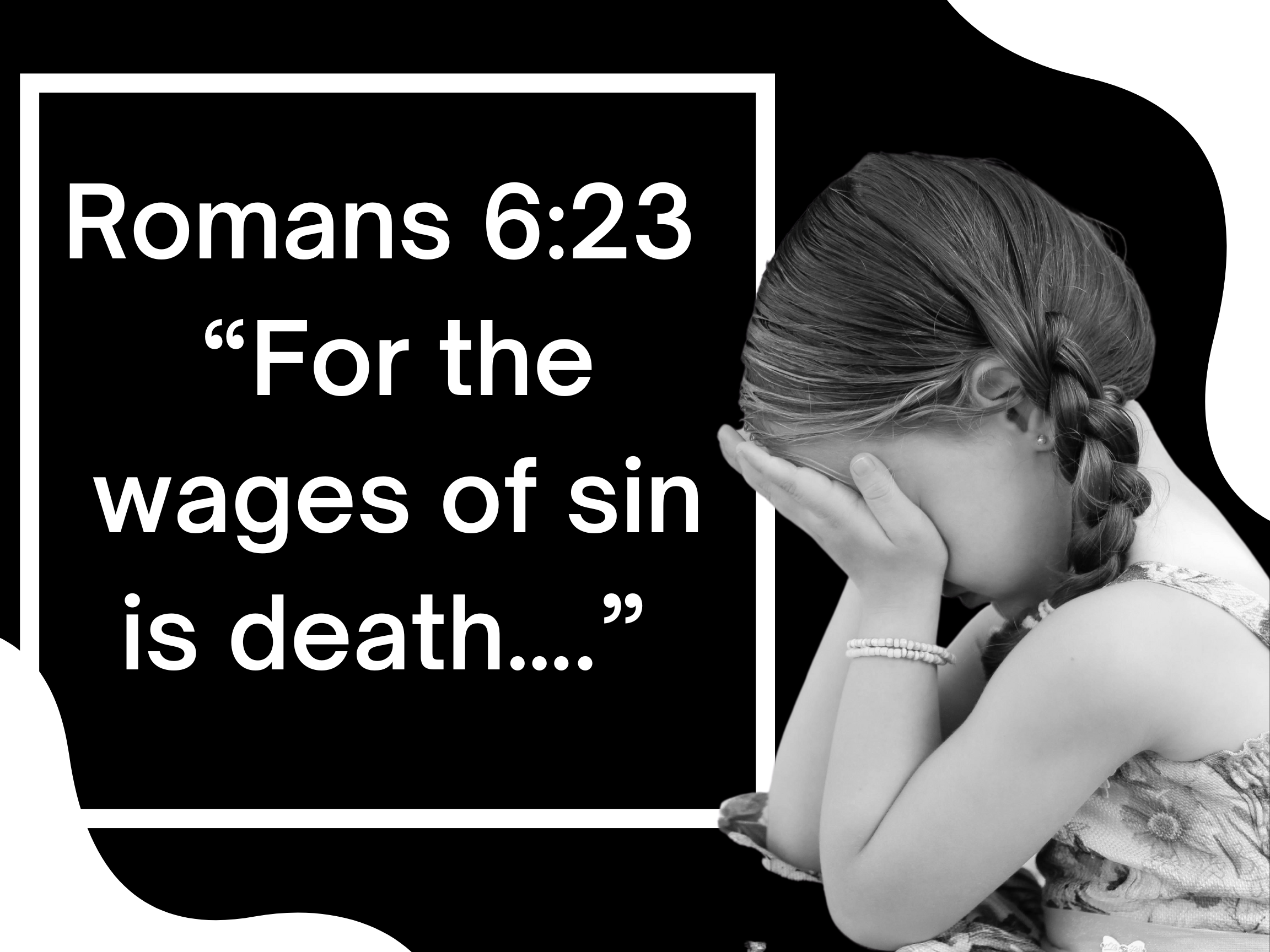 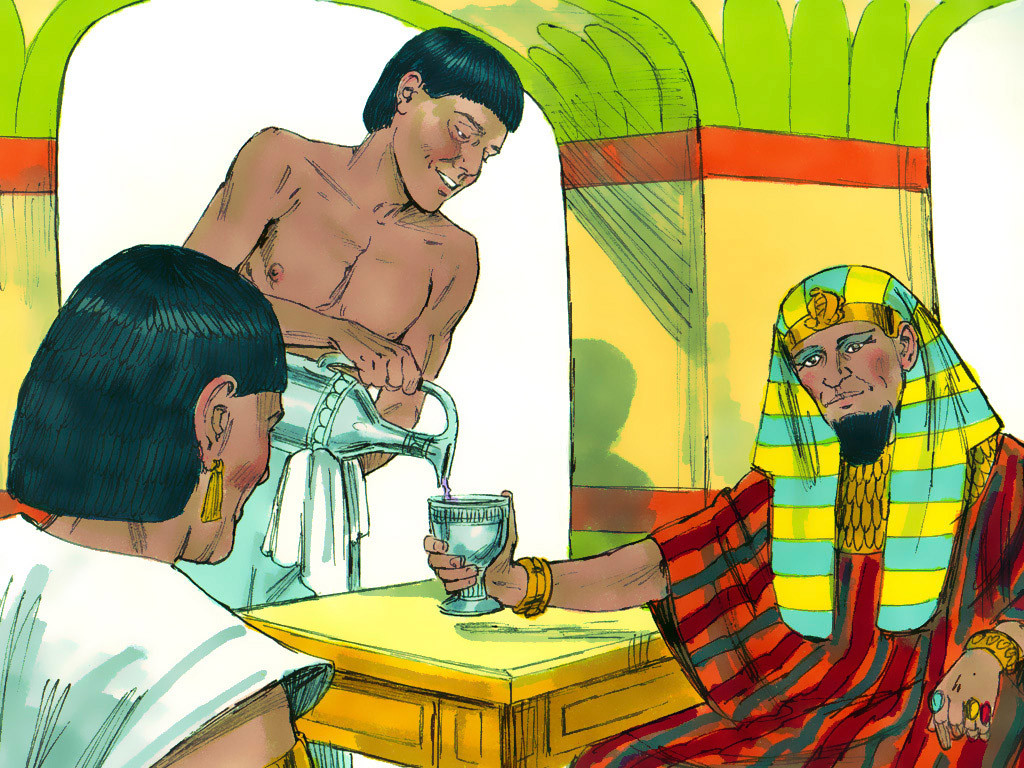 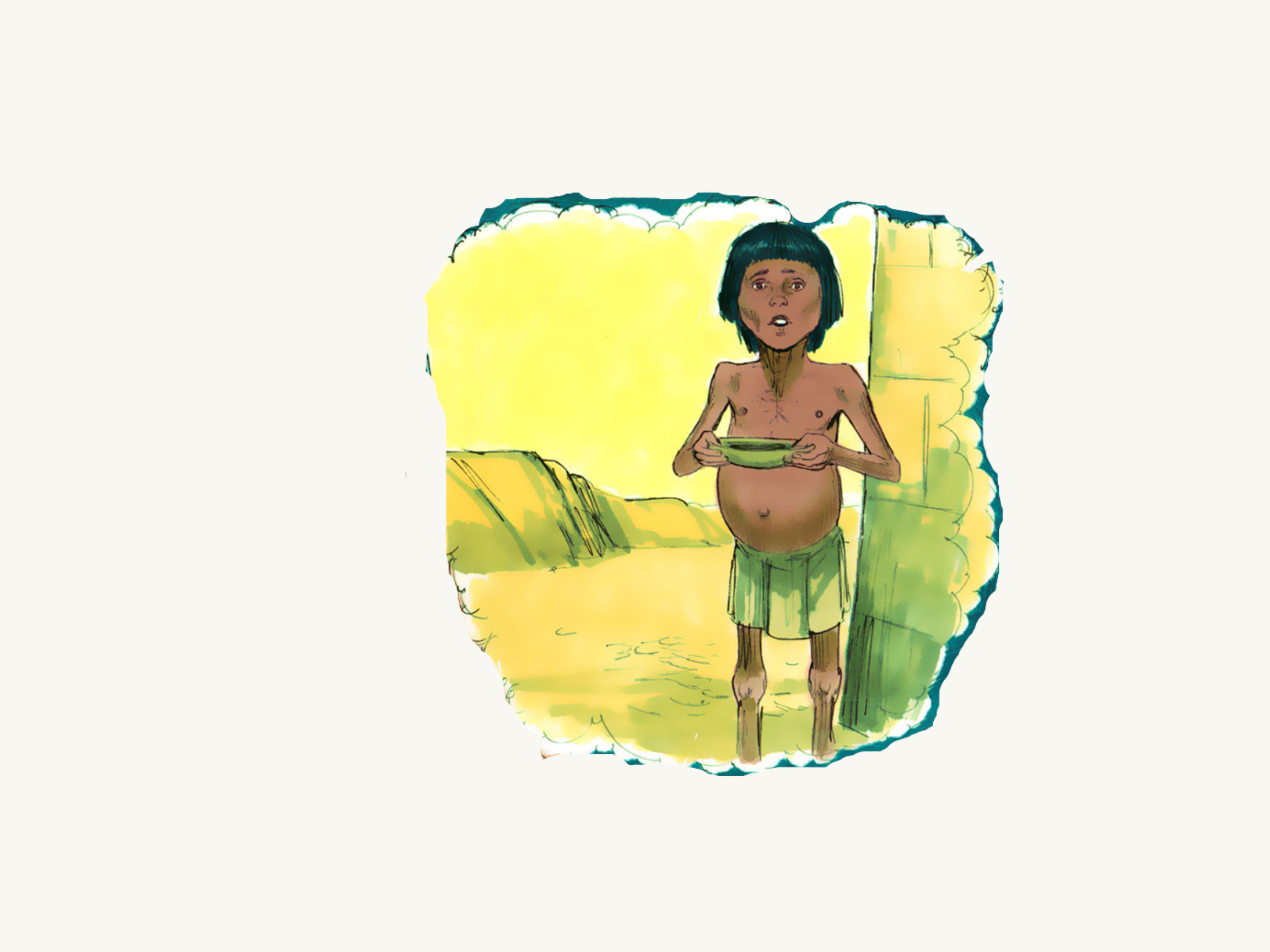 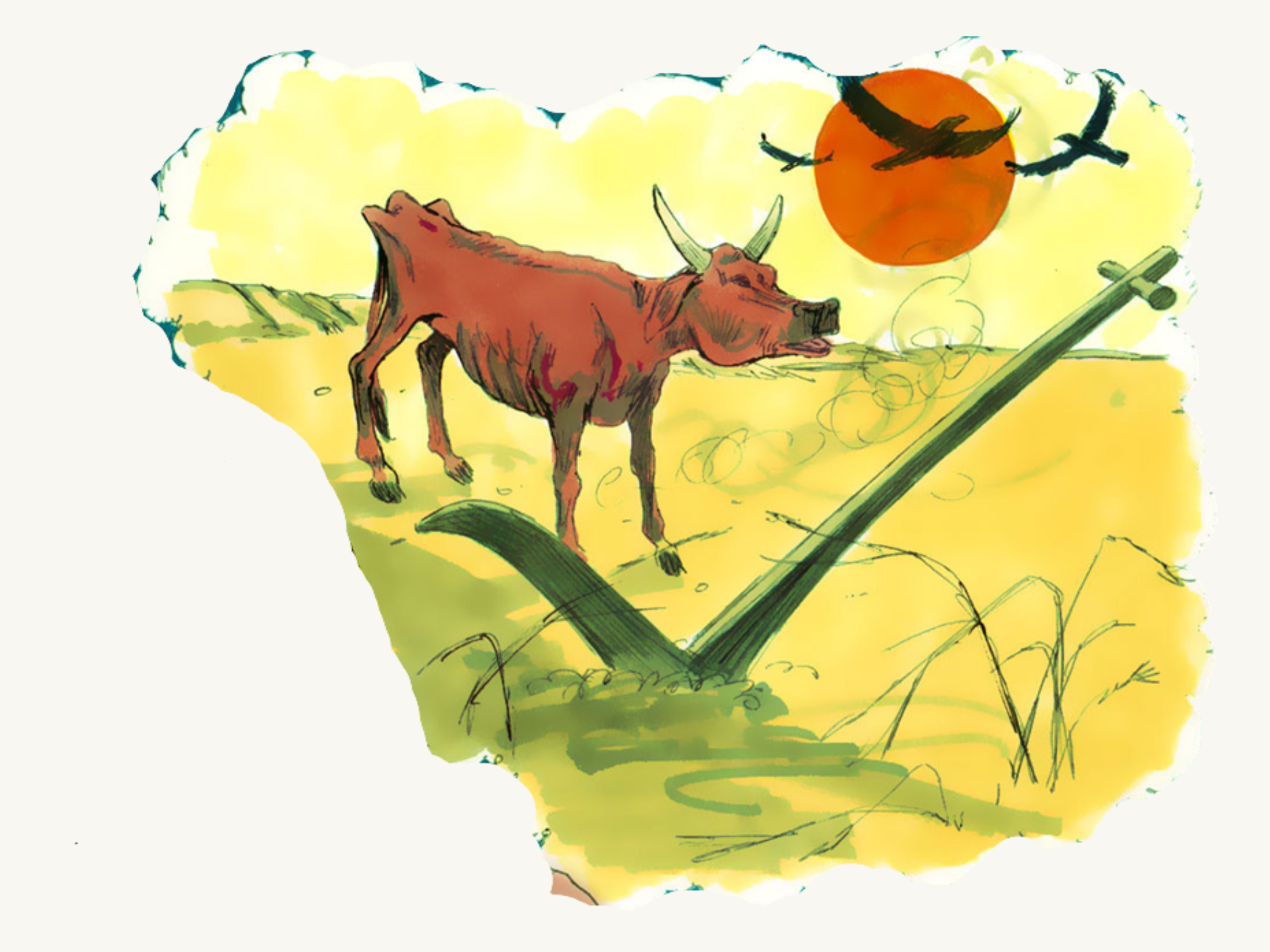 [Speaker Notes: 4-1]
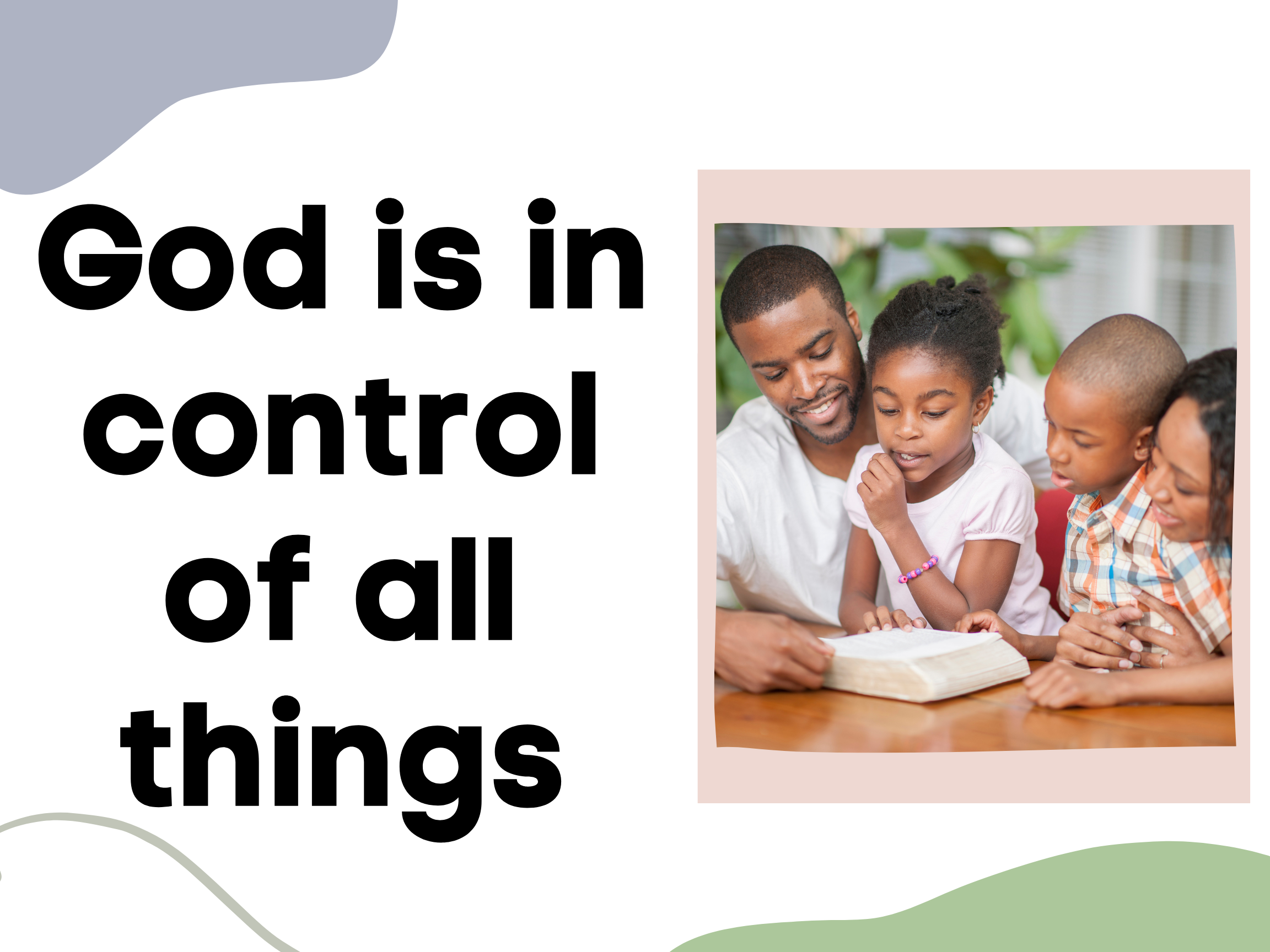 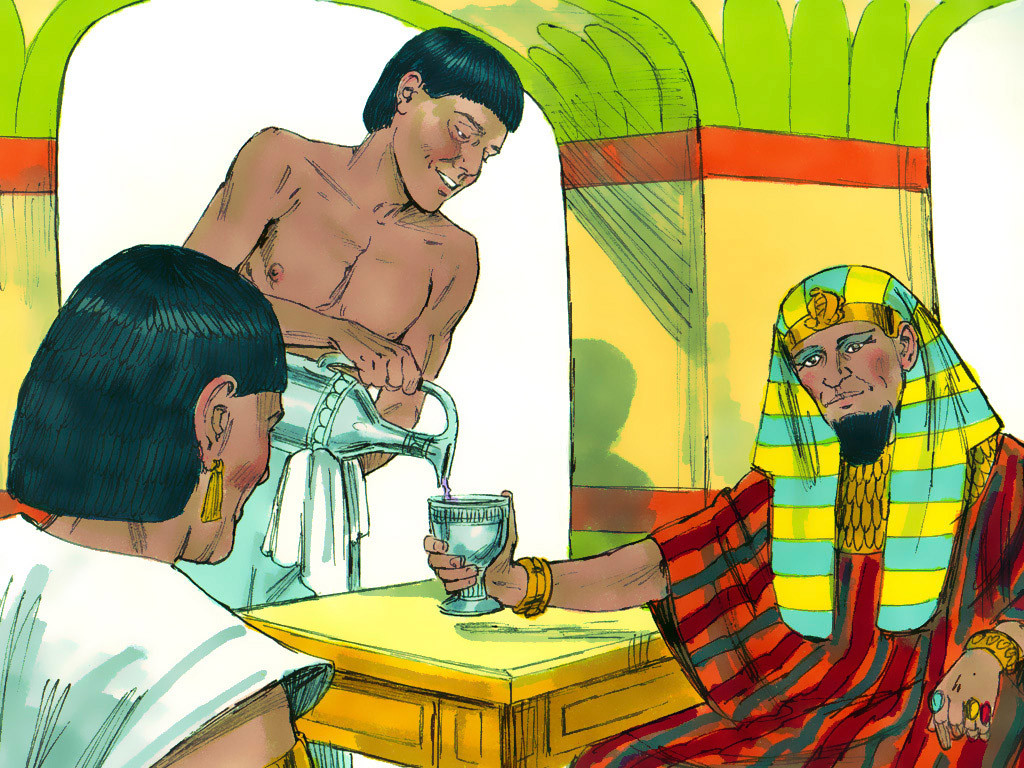 [Speaker Notes: 4-1]
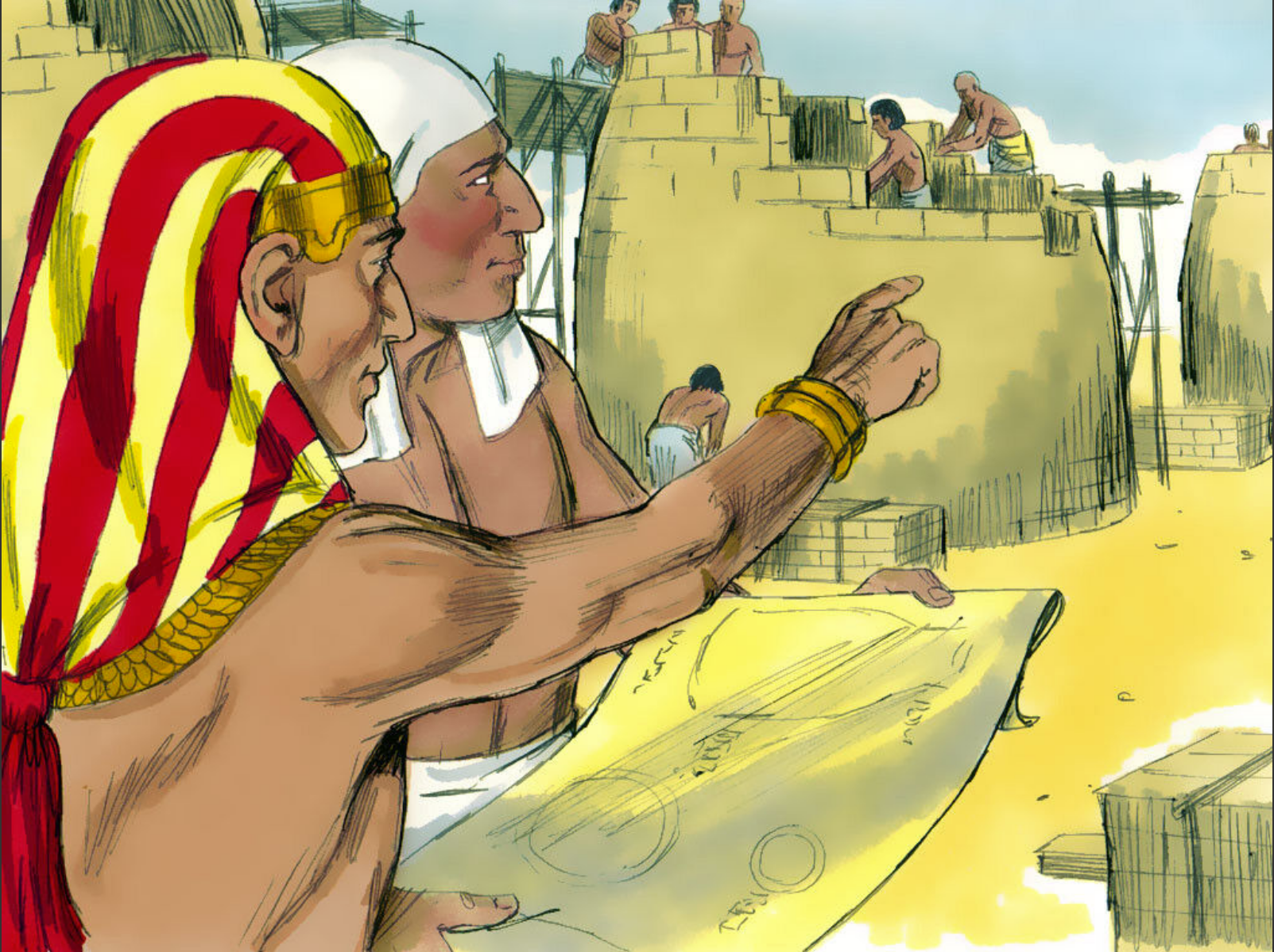 [Speaker Notes: 4-6]
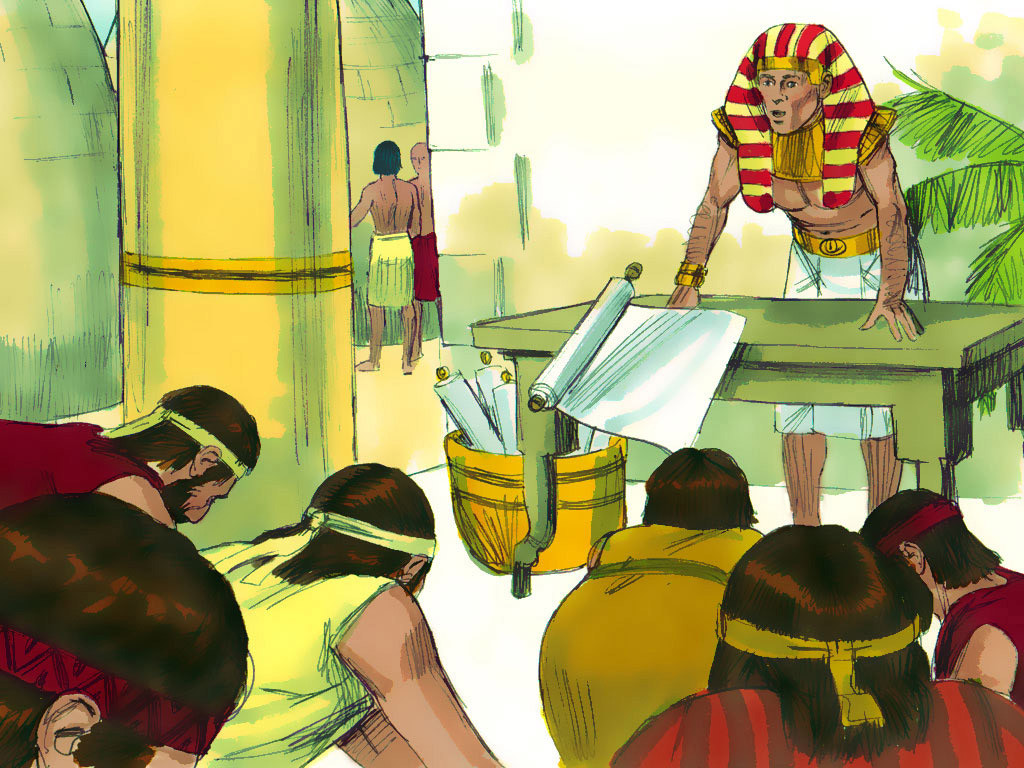 [Speaker Notes: 5-1, 5-2]
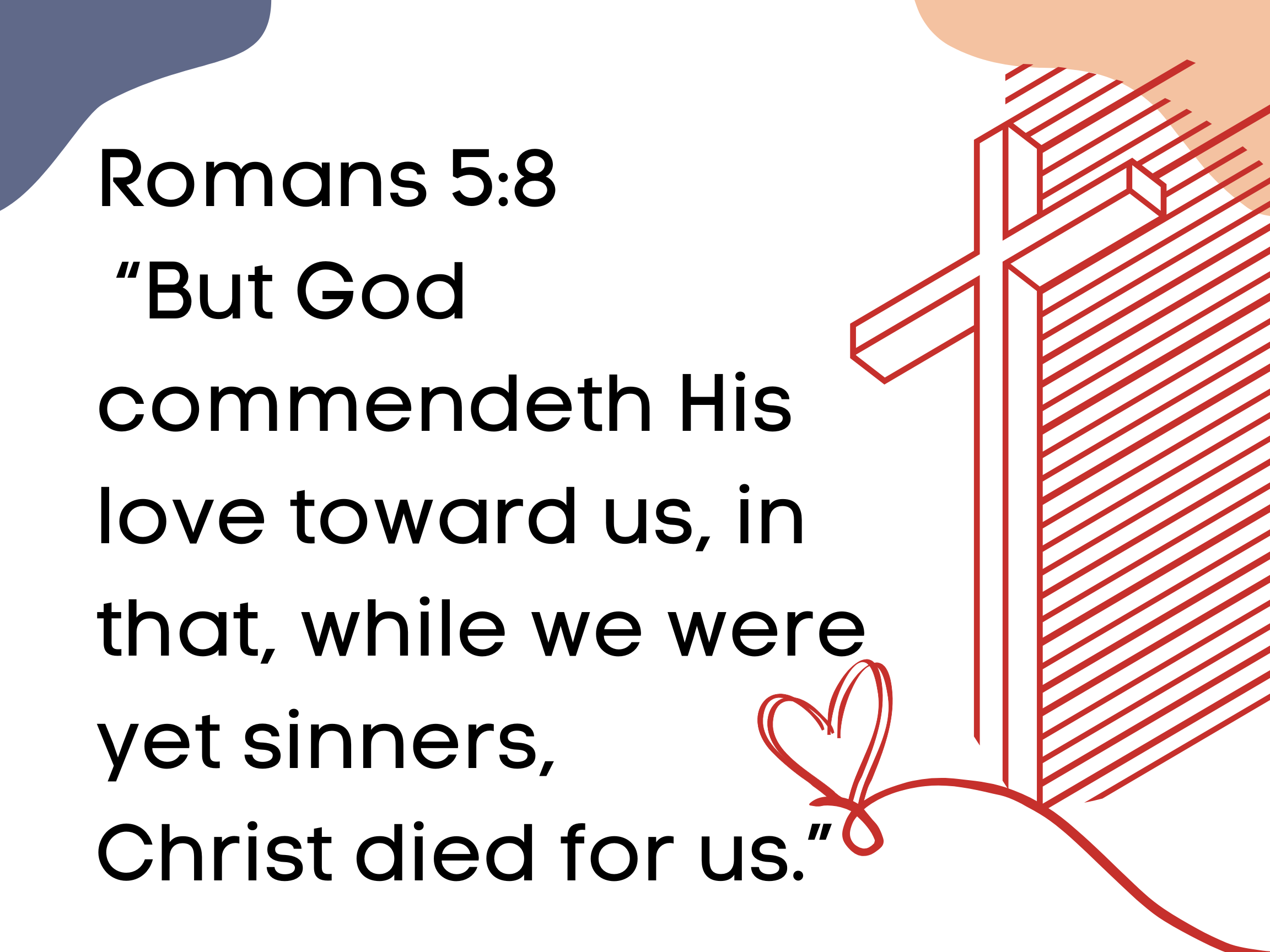 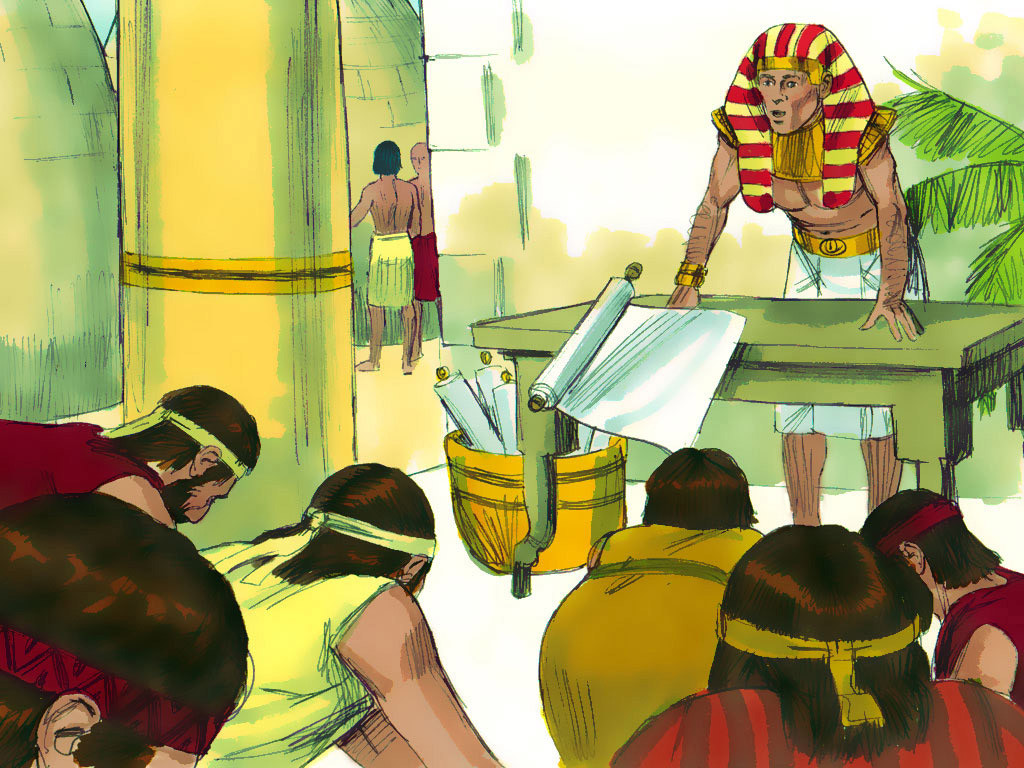 [Speaker Notes: 5-1, 5-2]
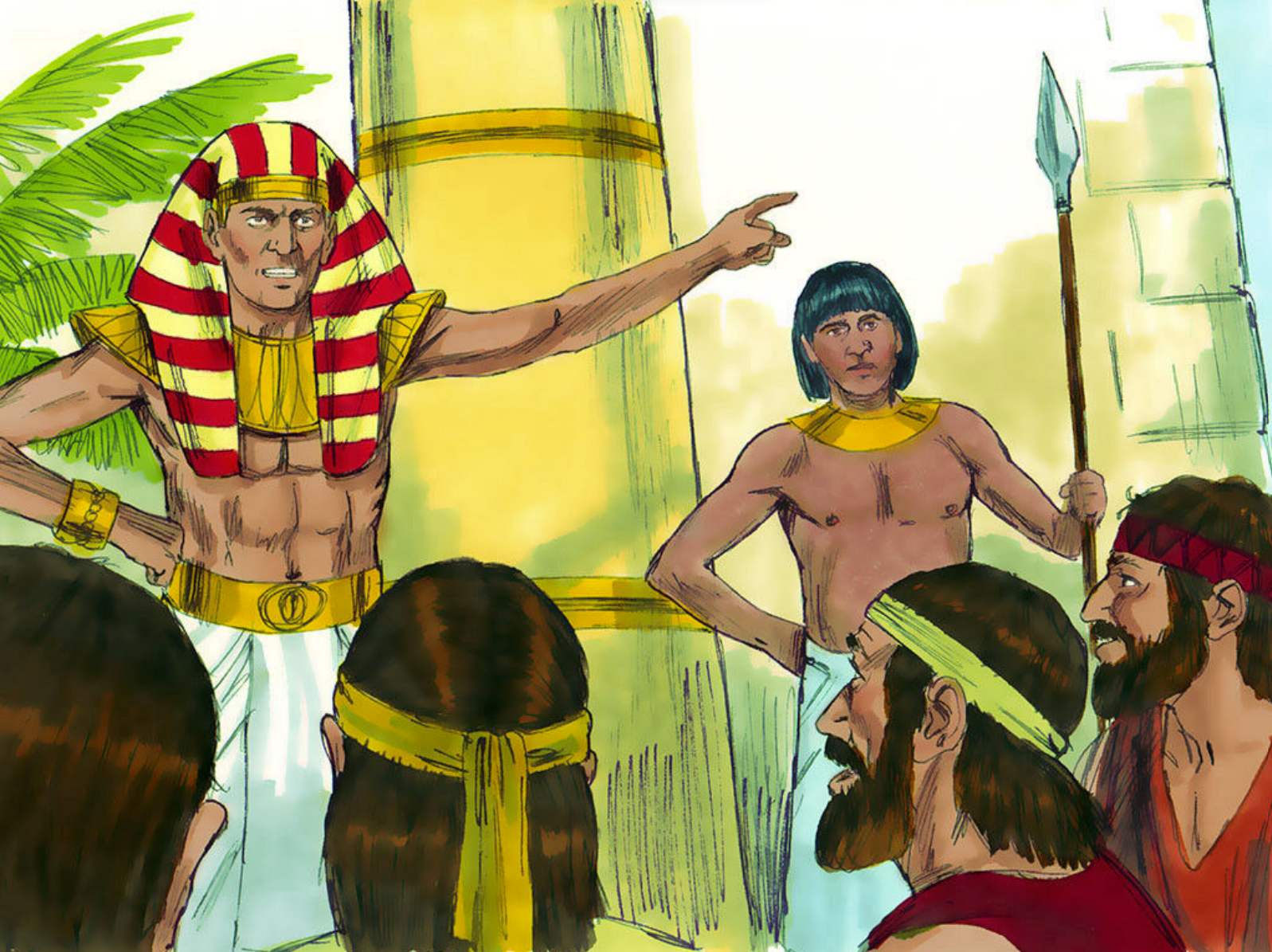 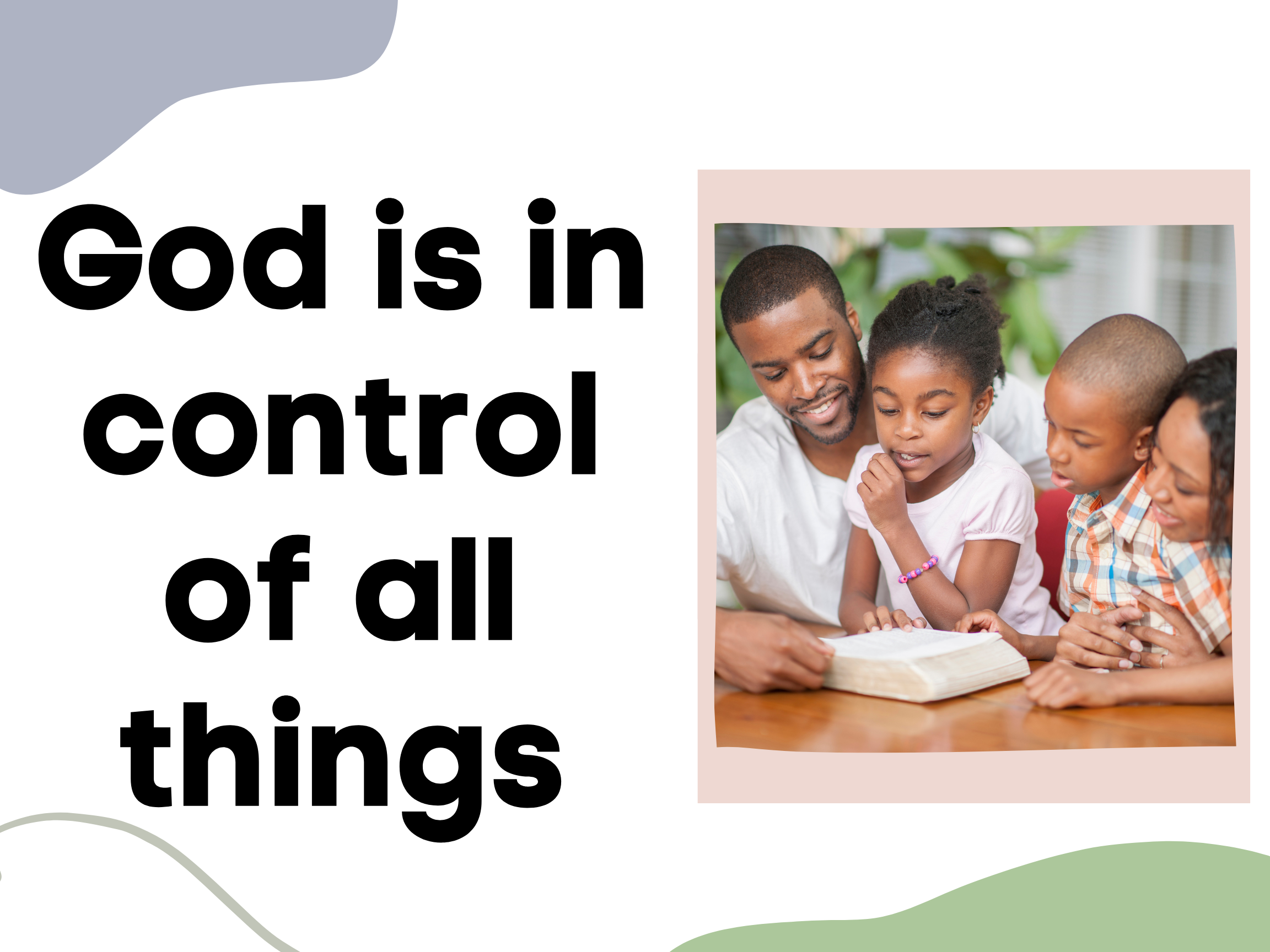 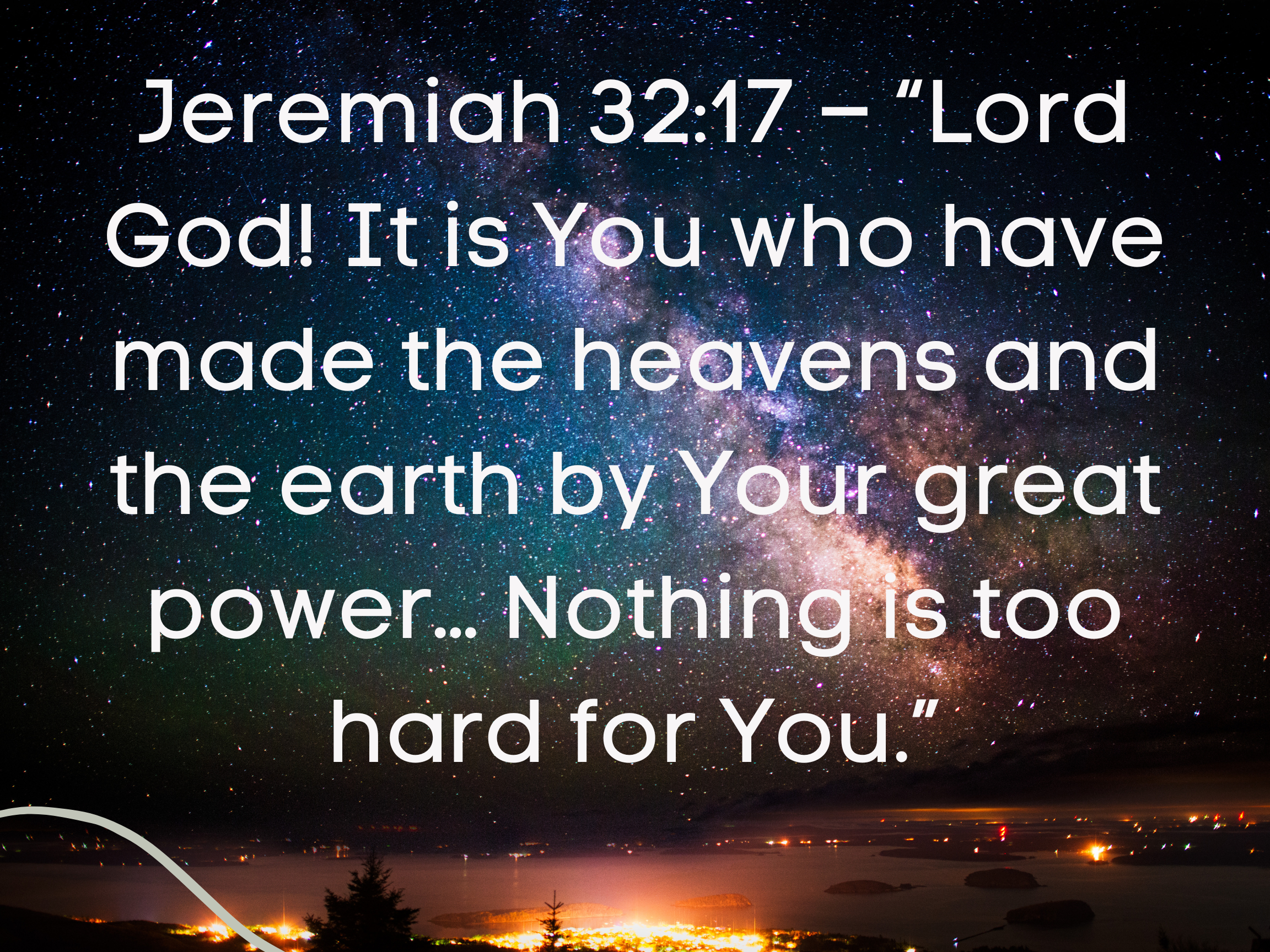 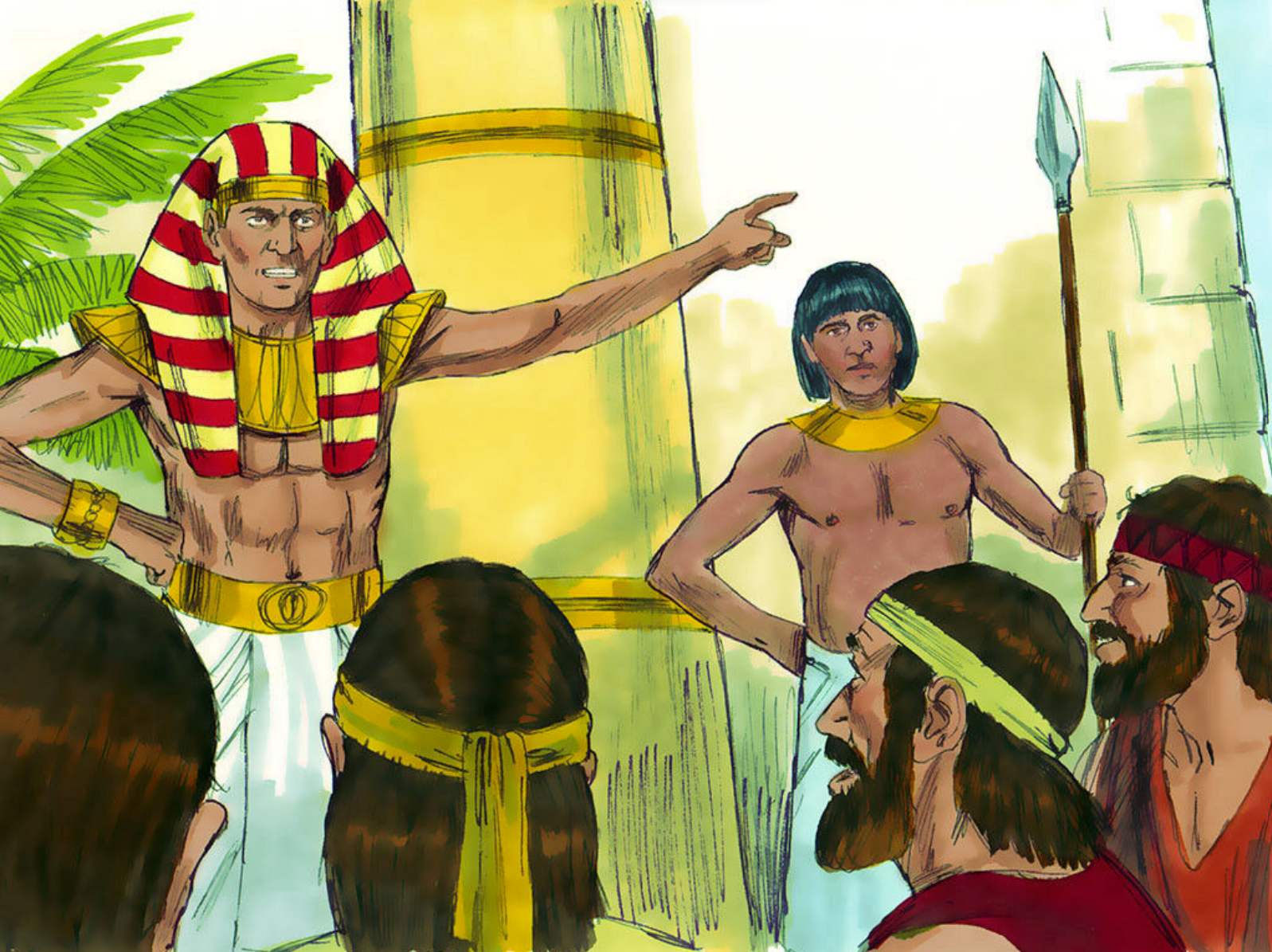 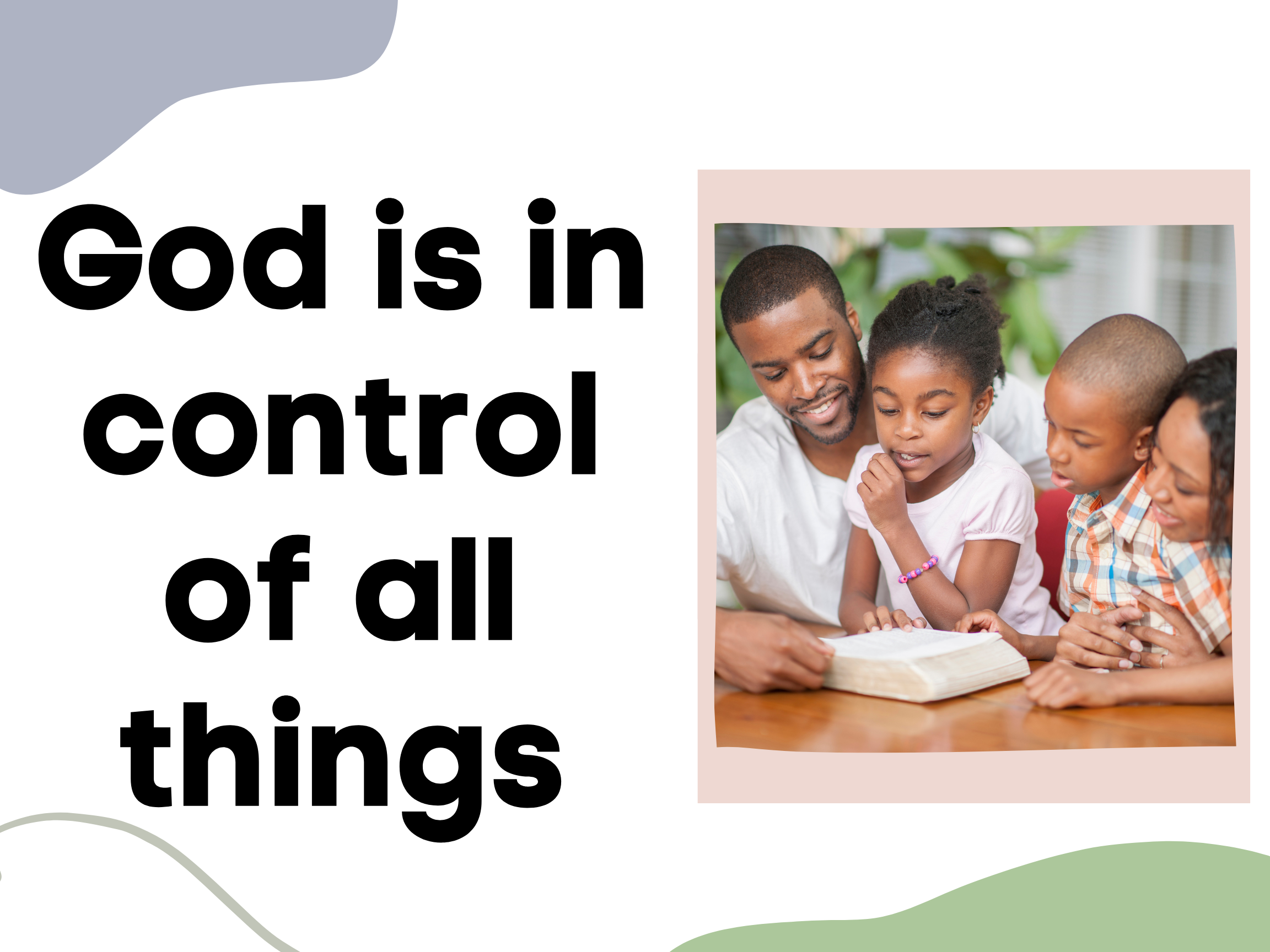 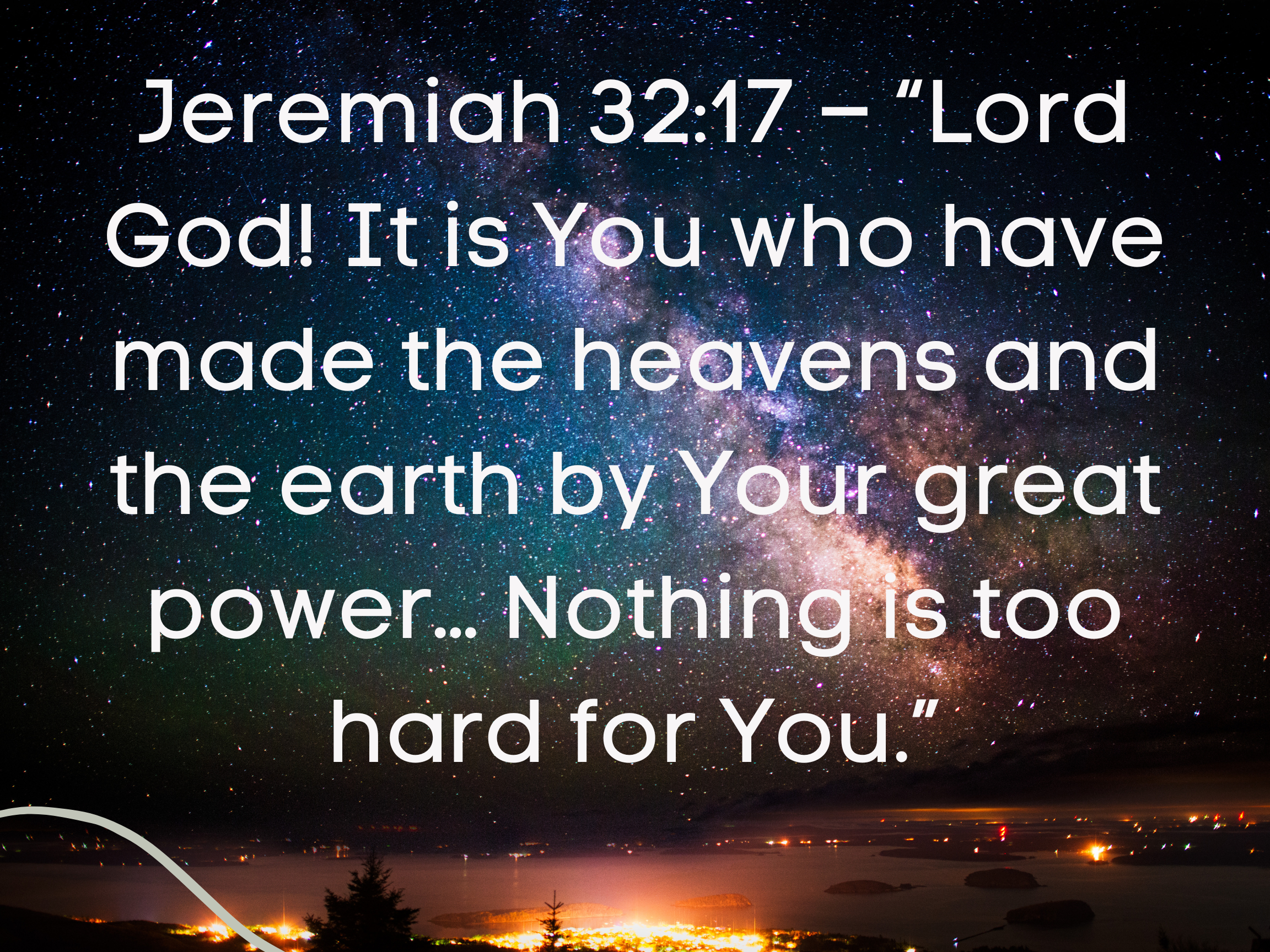 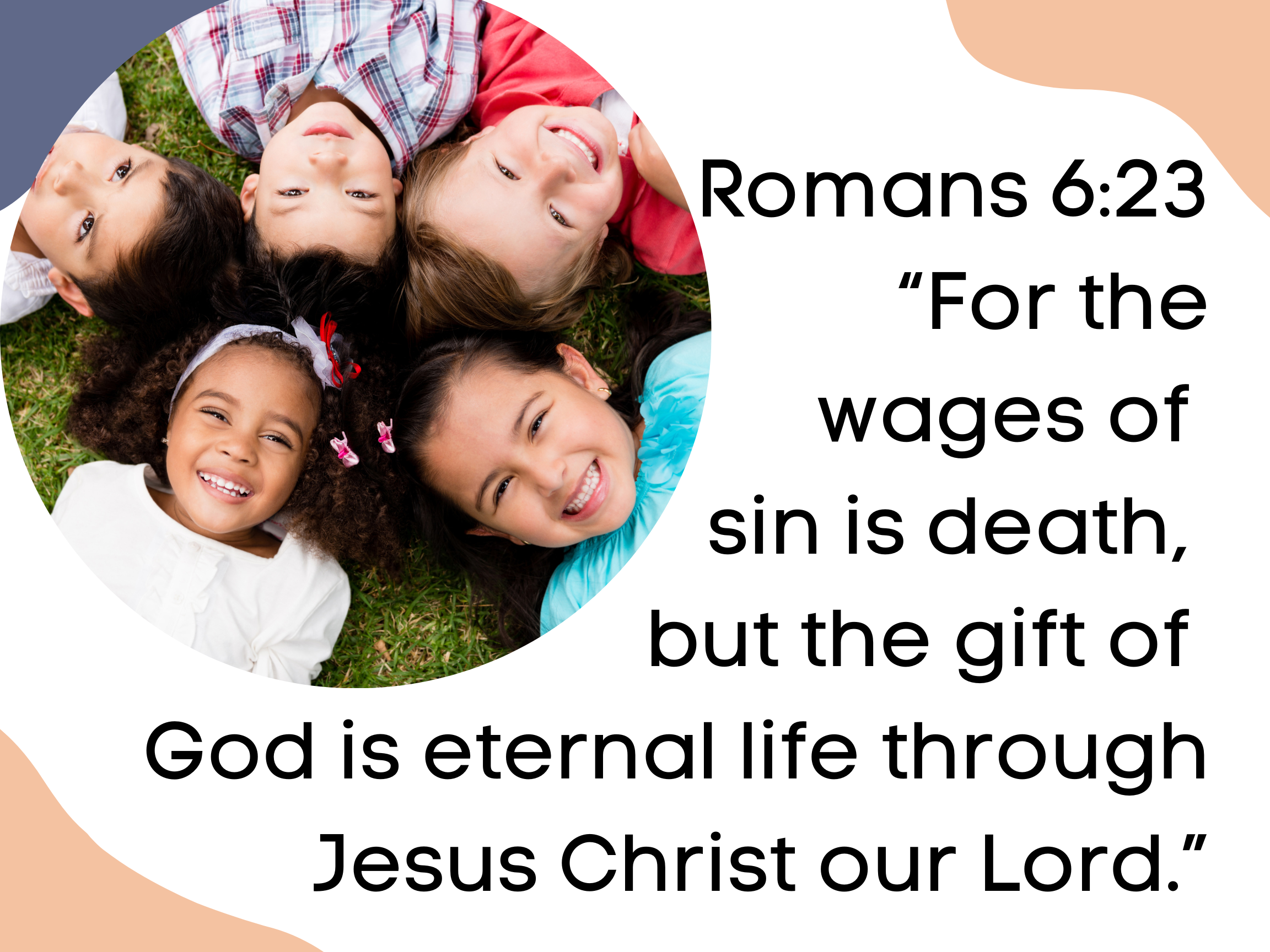 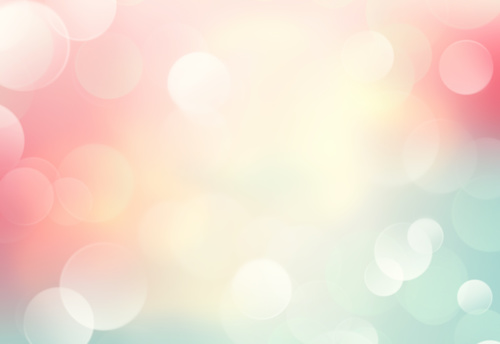 THE GOSPEL “MEMORY GAME”
- Play like “Concentration.”
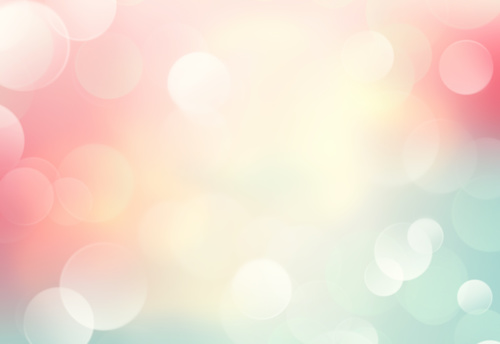 1
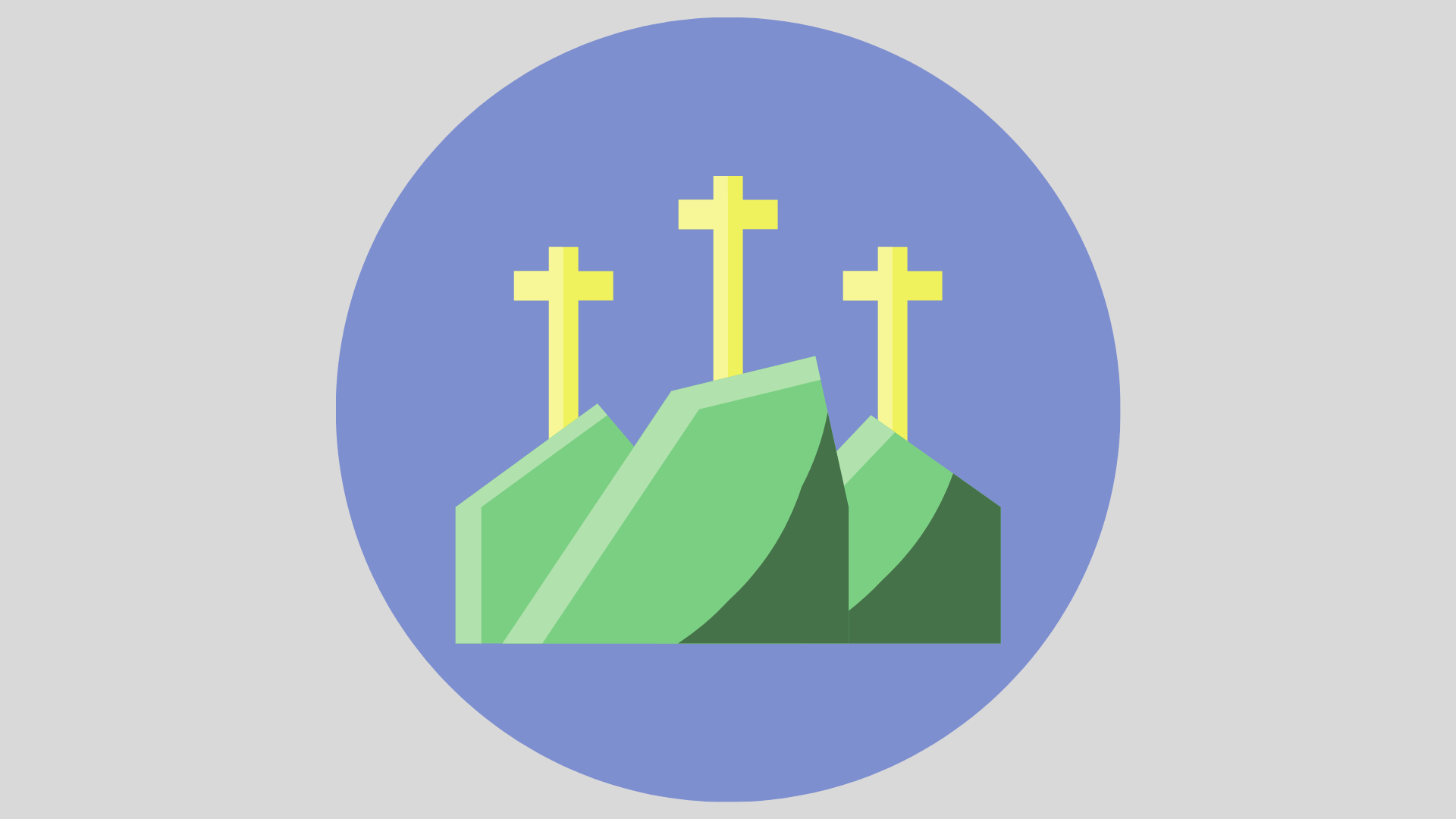 3
2
4
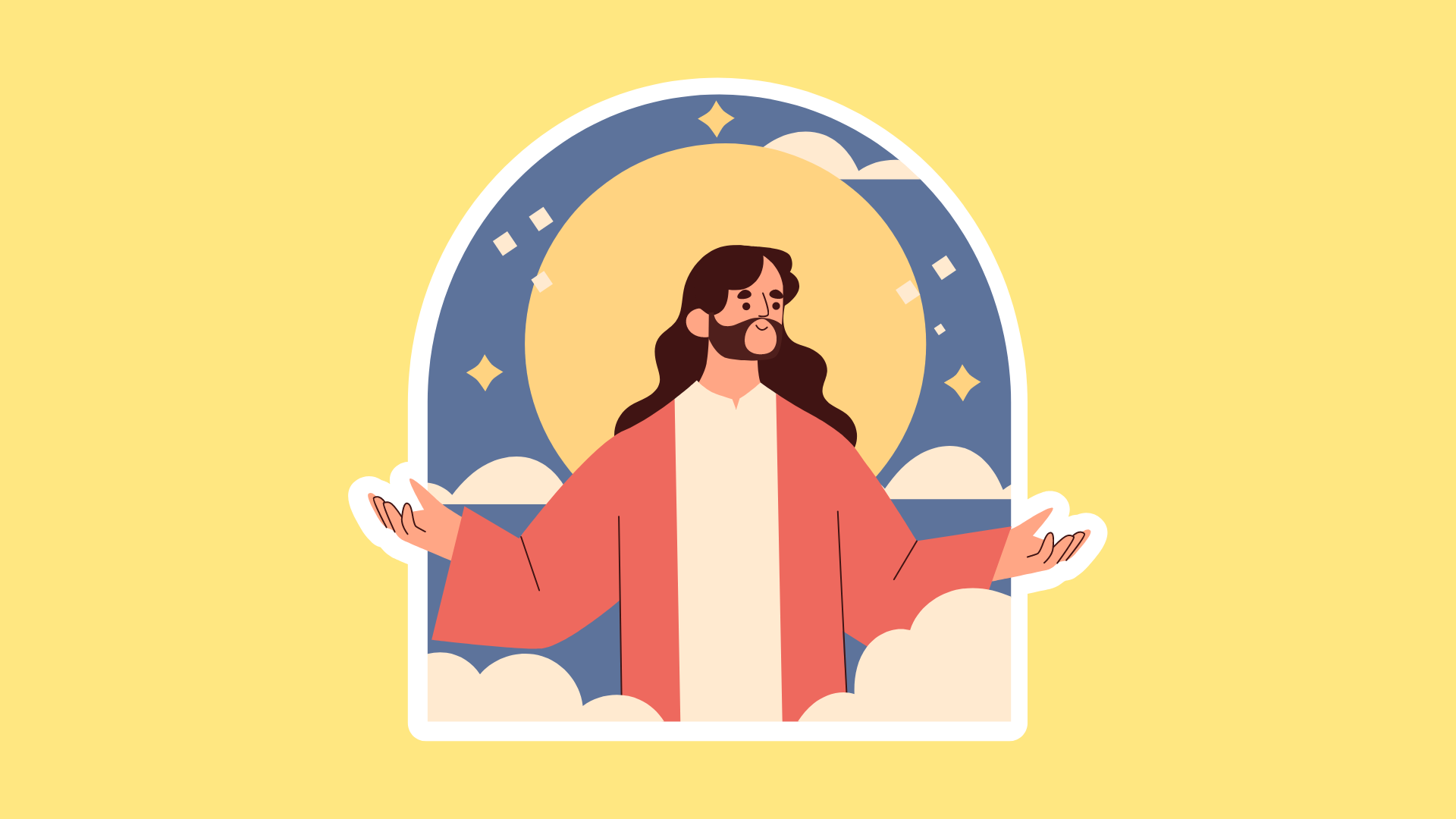 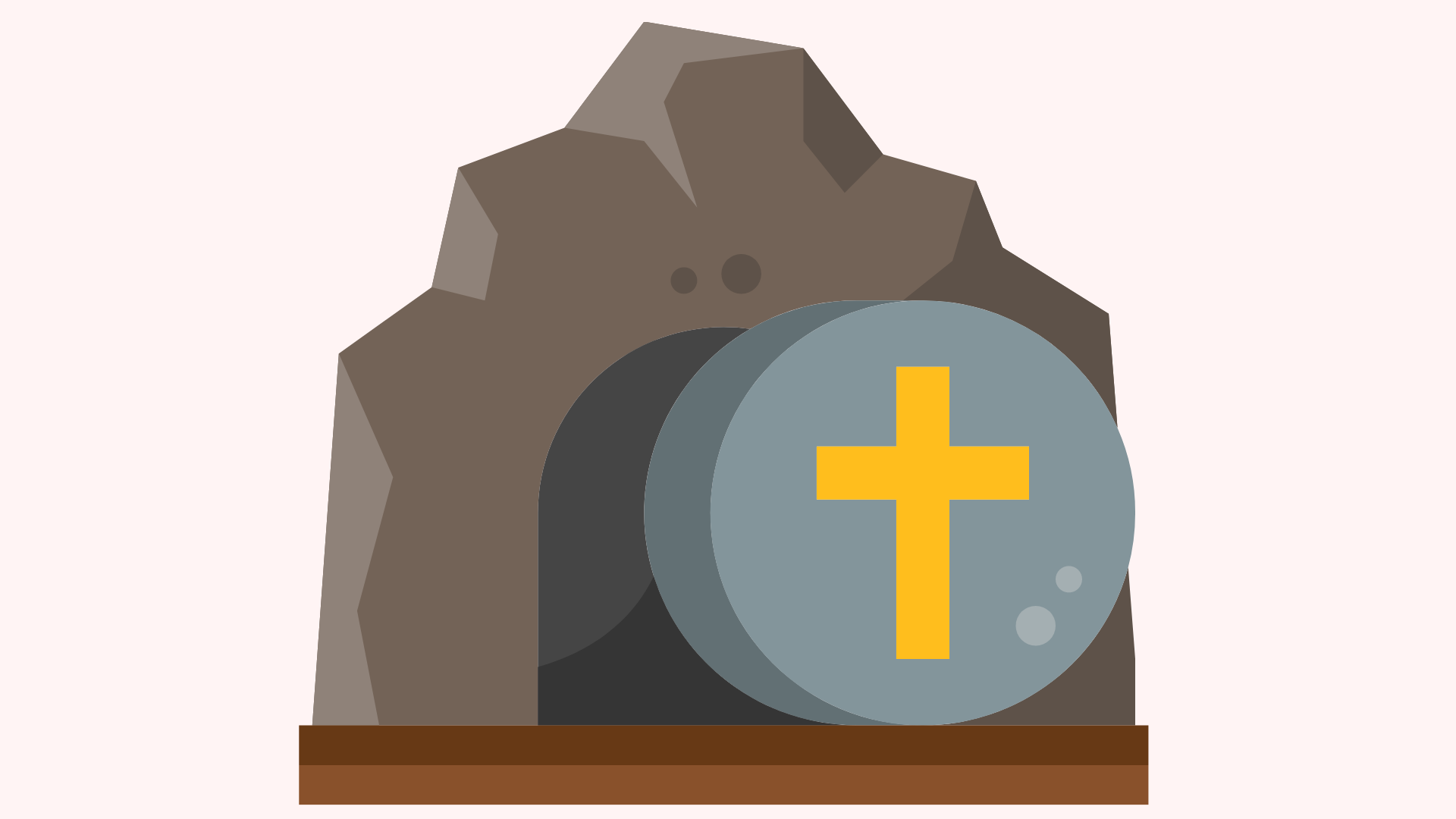 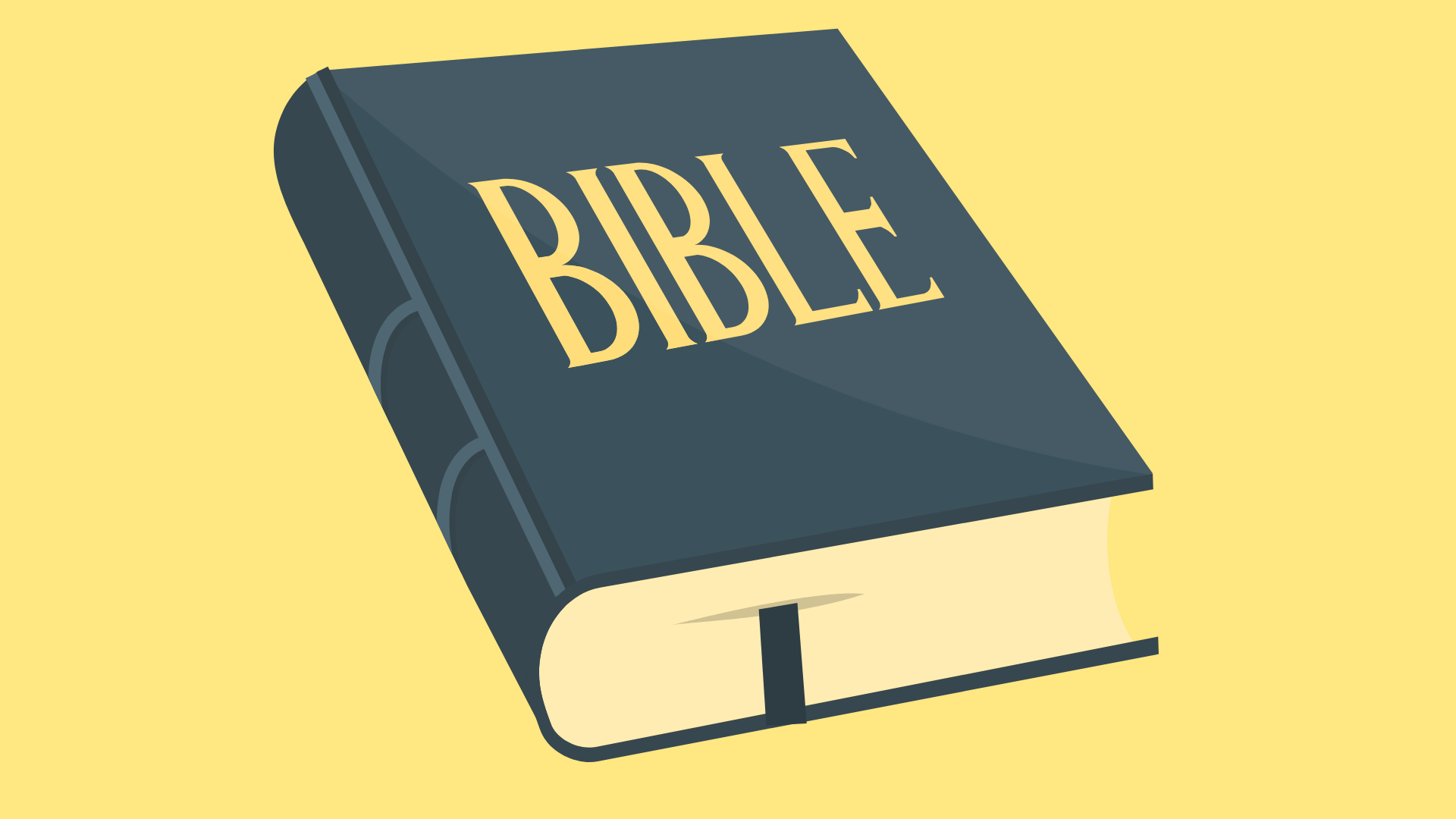 7
6
8
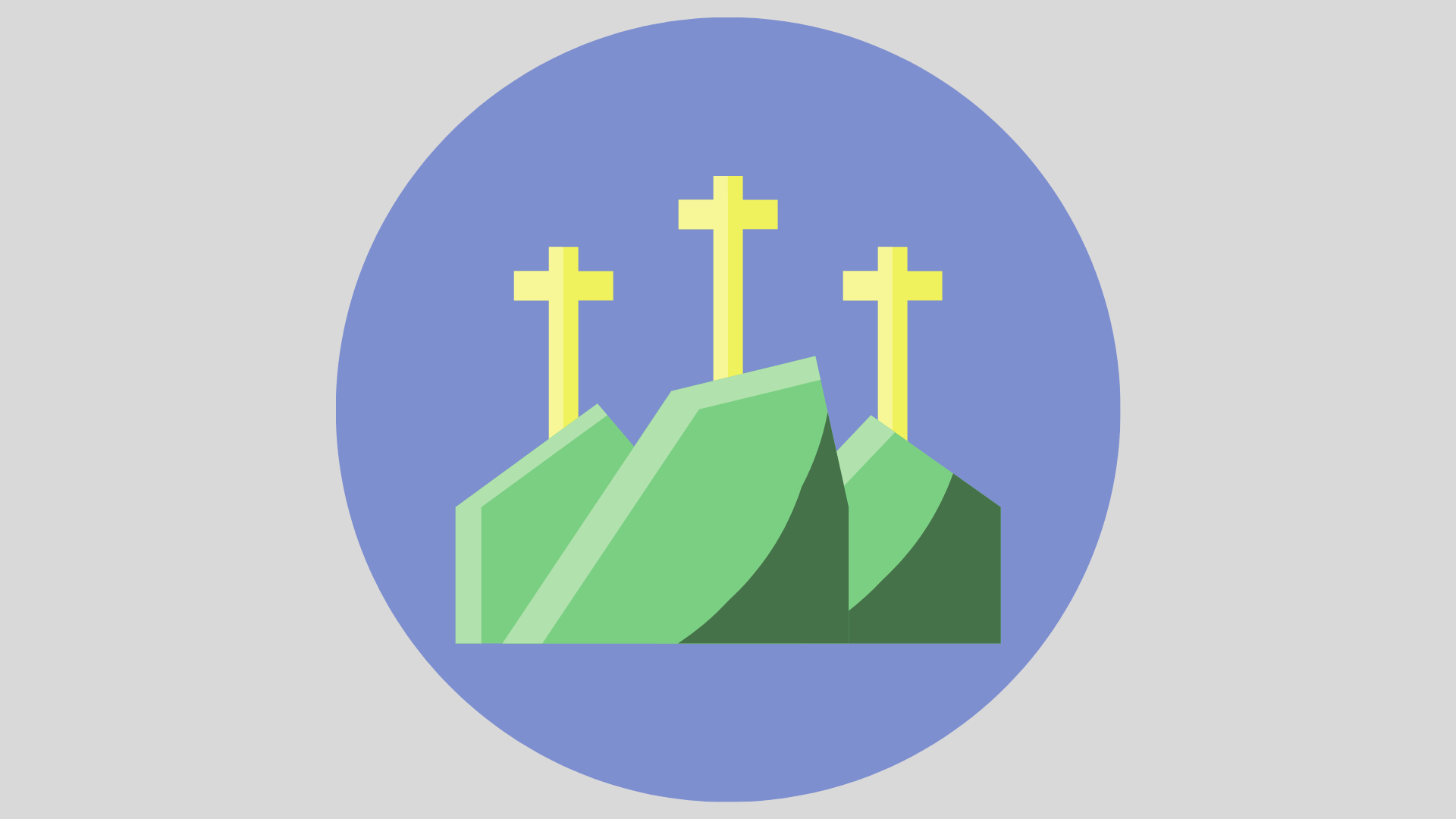 5
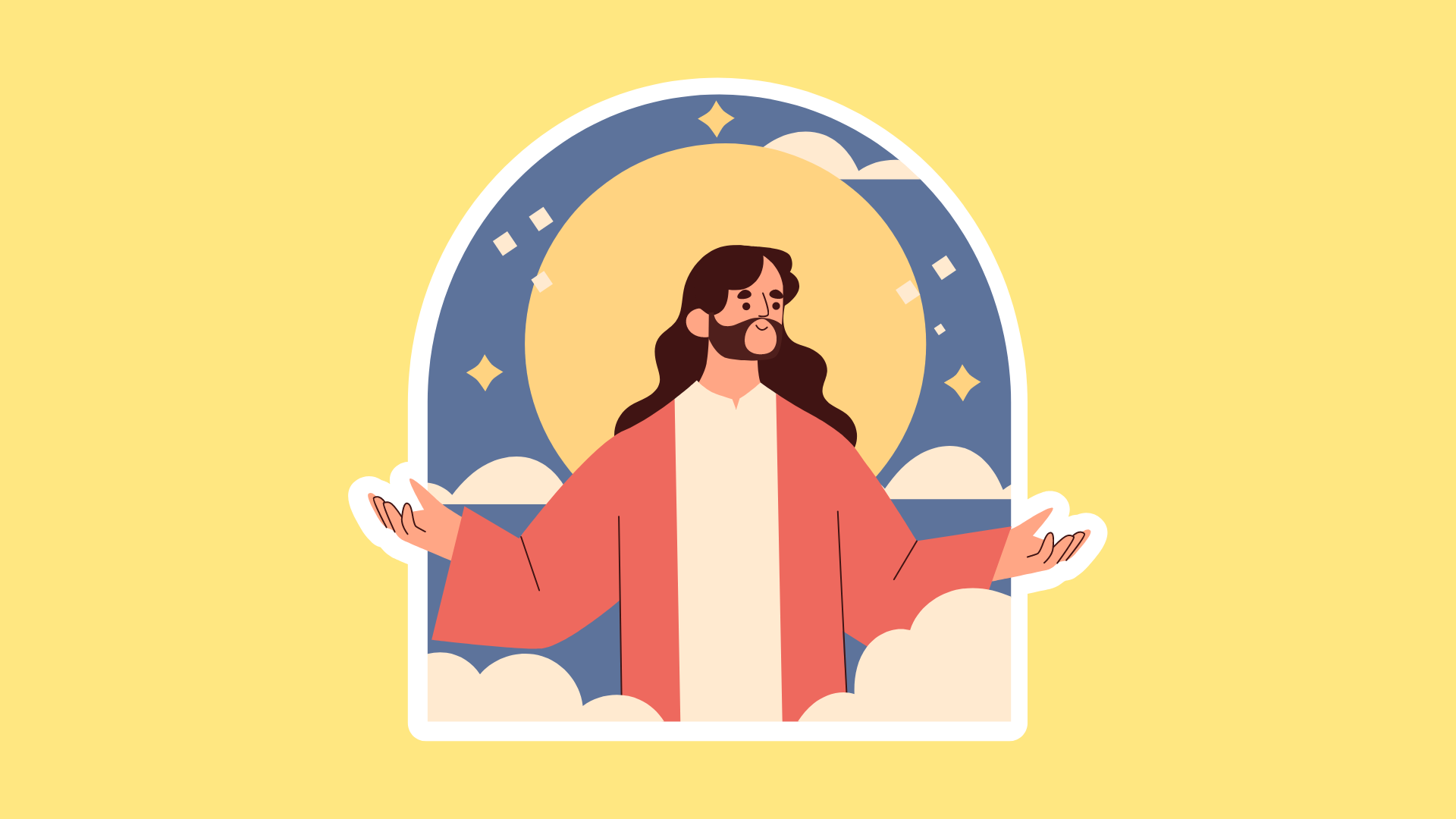 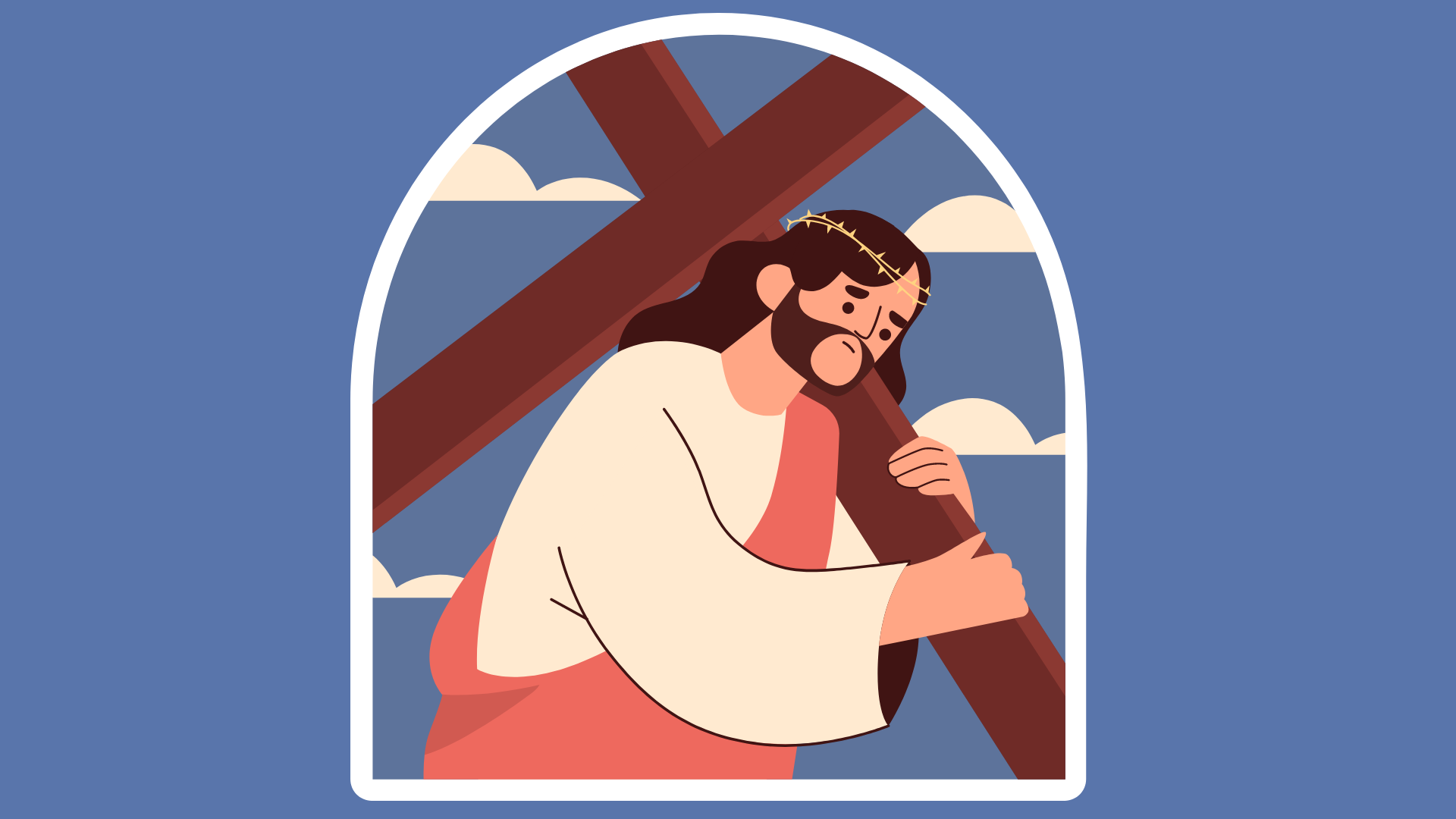 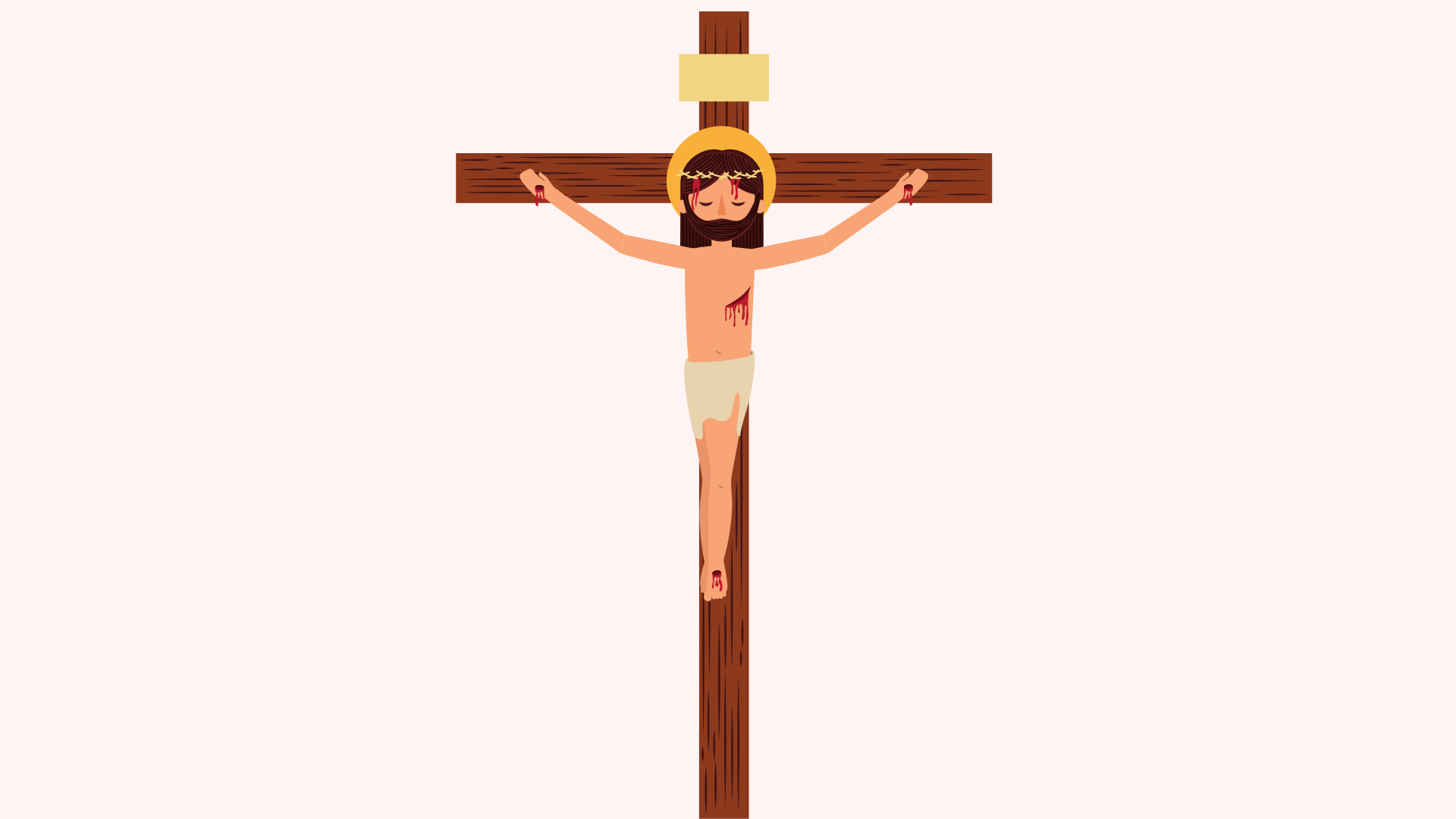 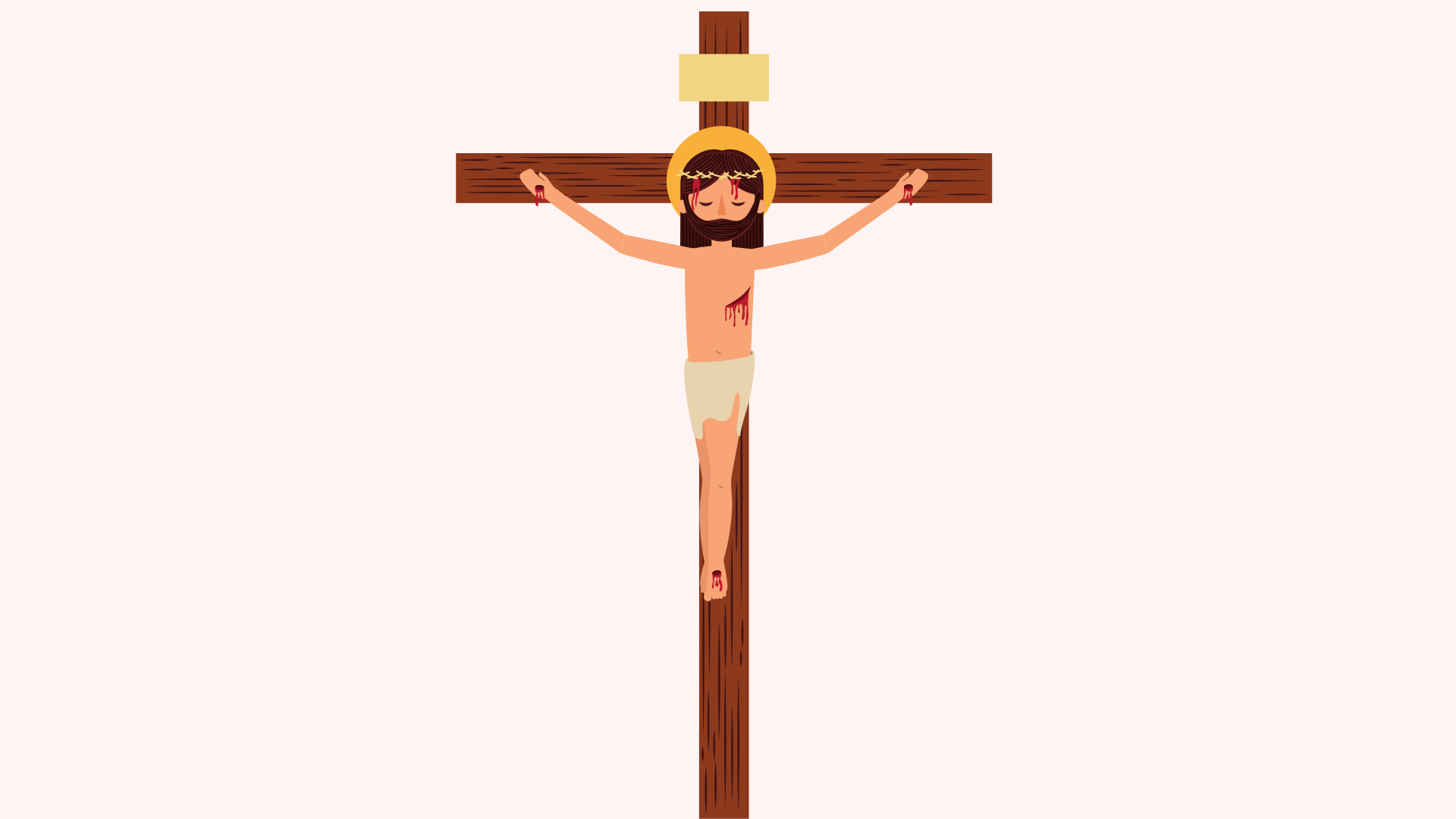 9
11
10
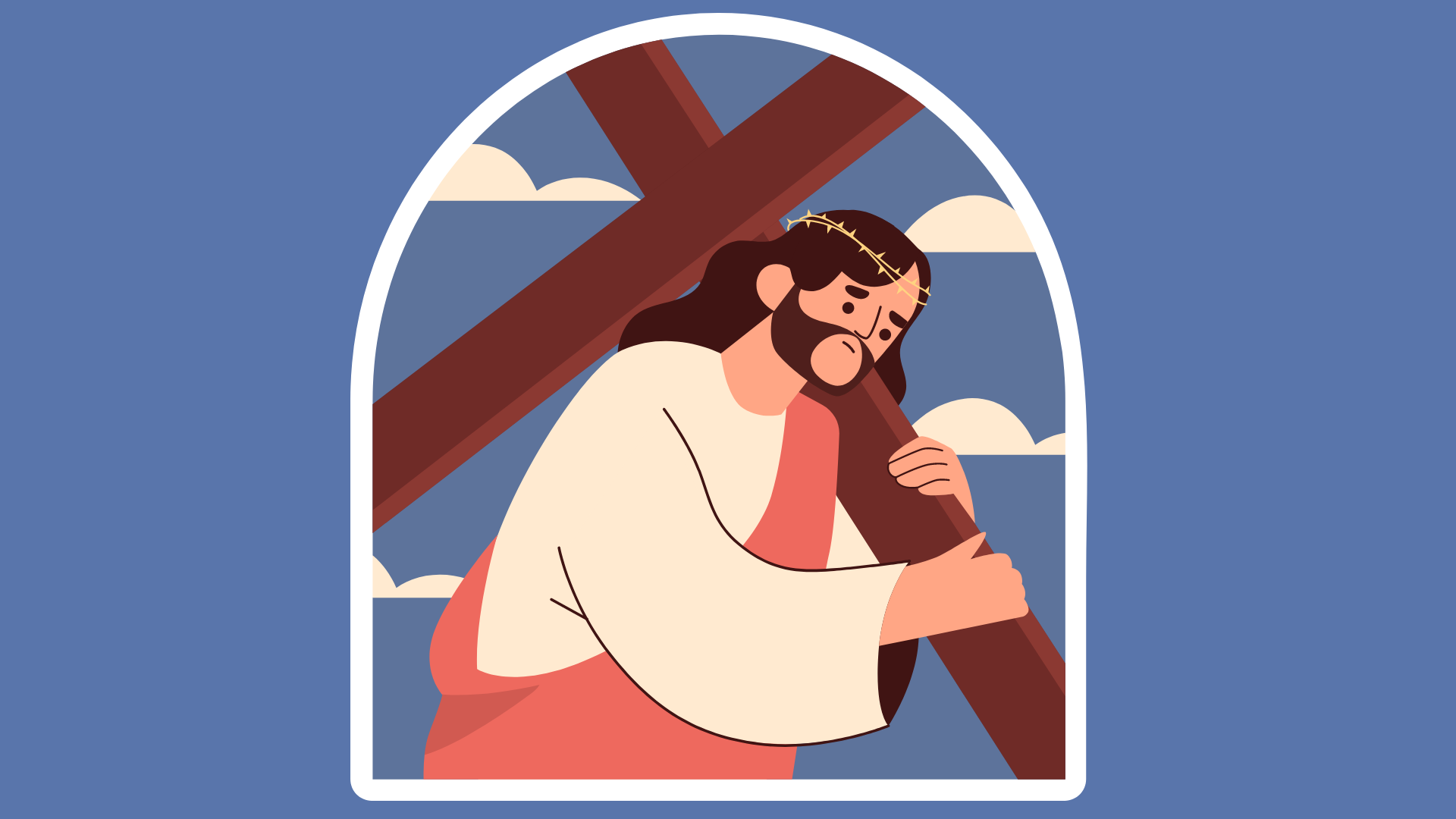 12
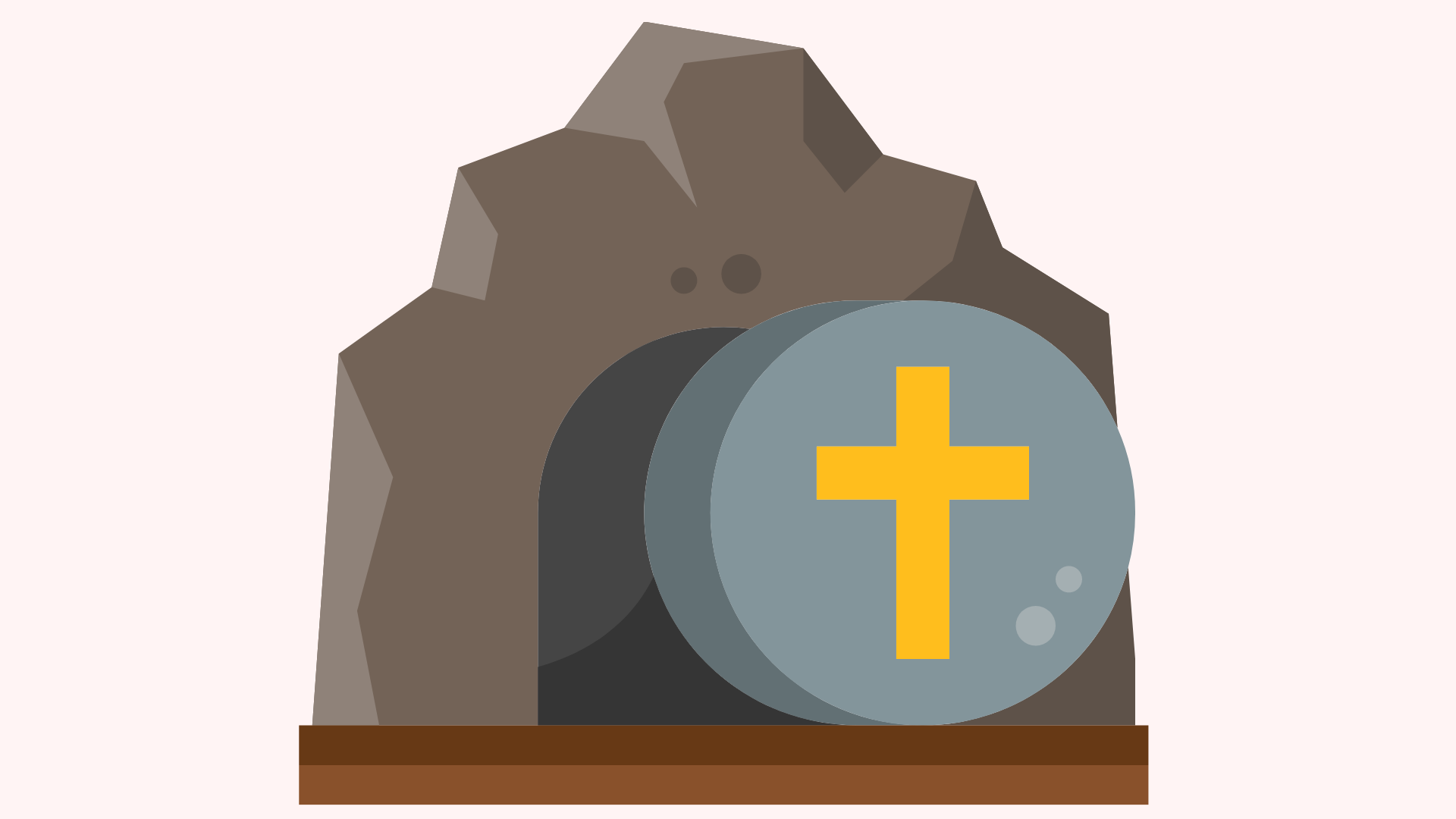 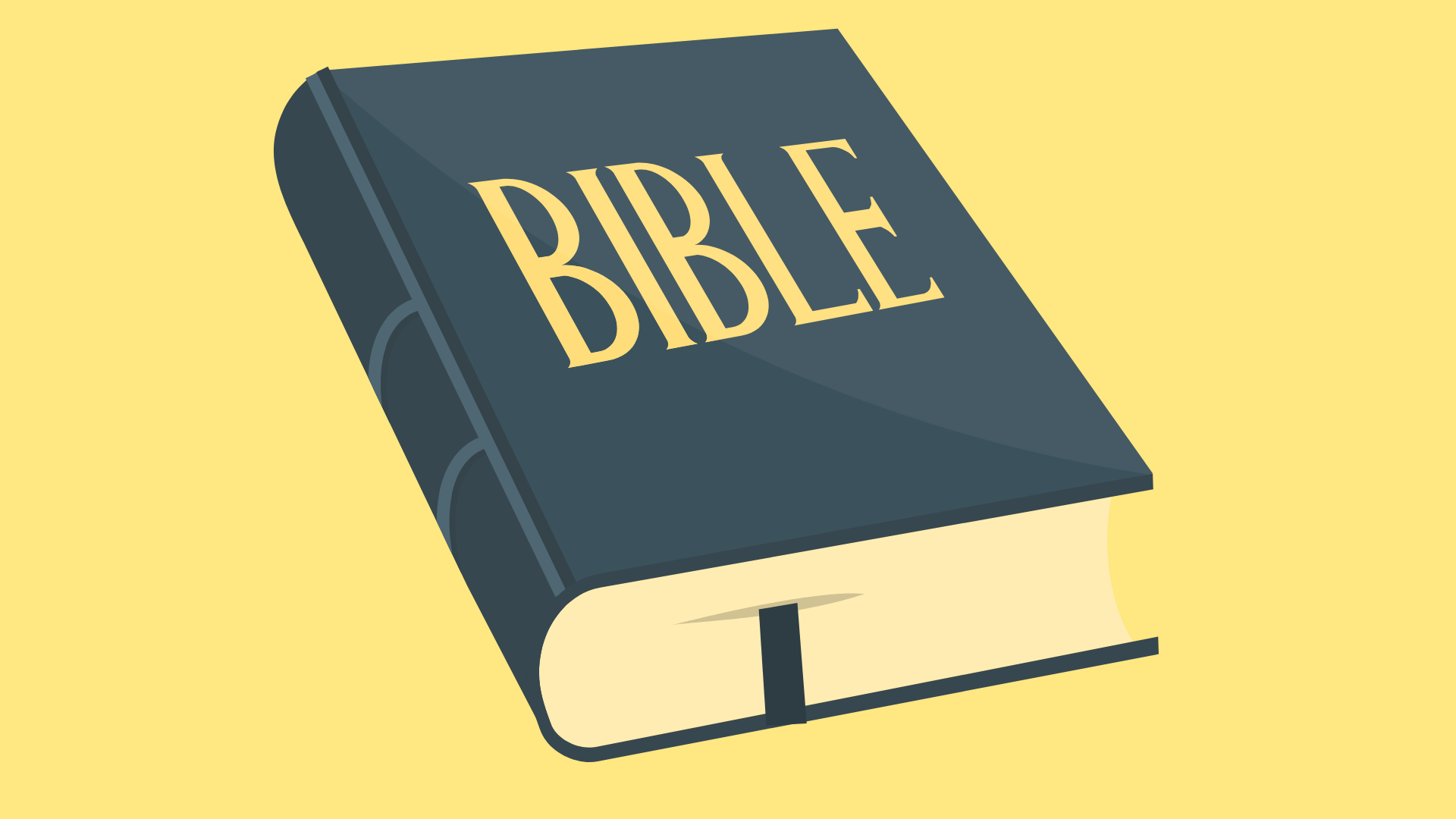